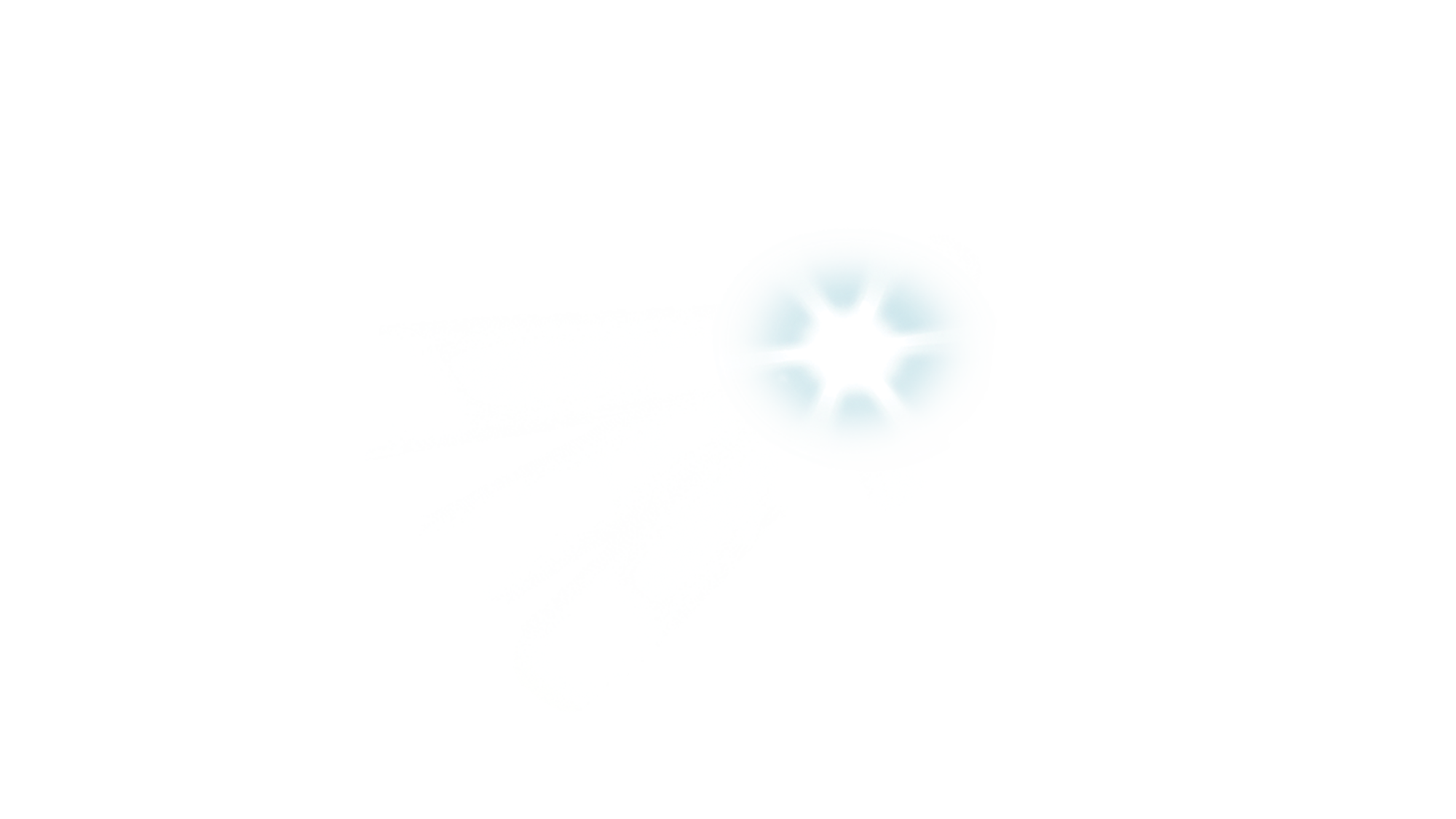 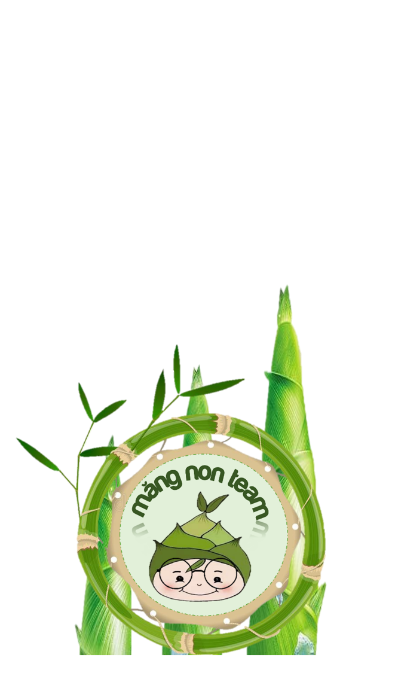 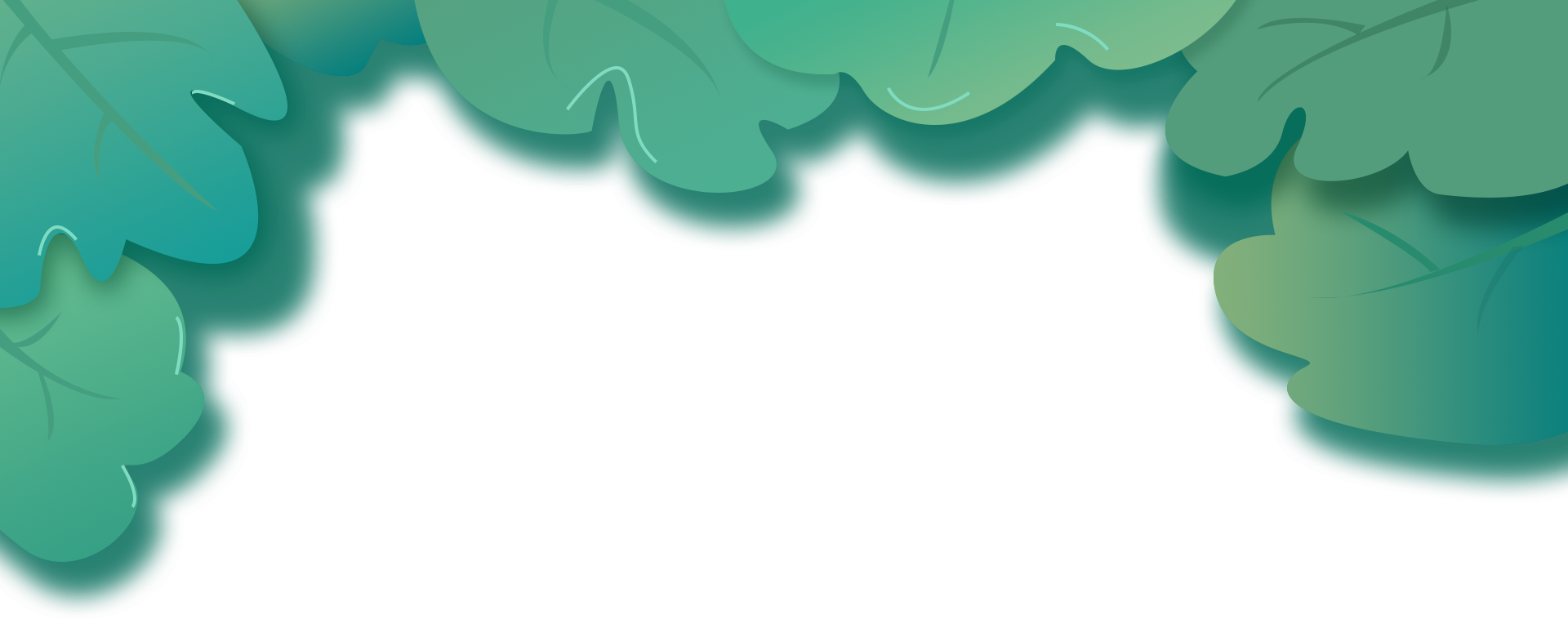 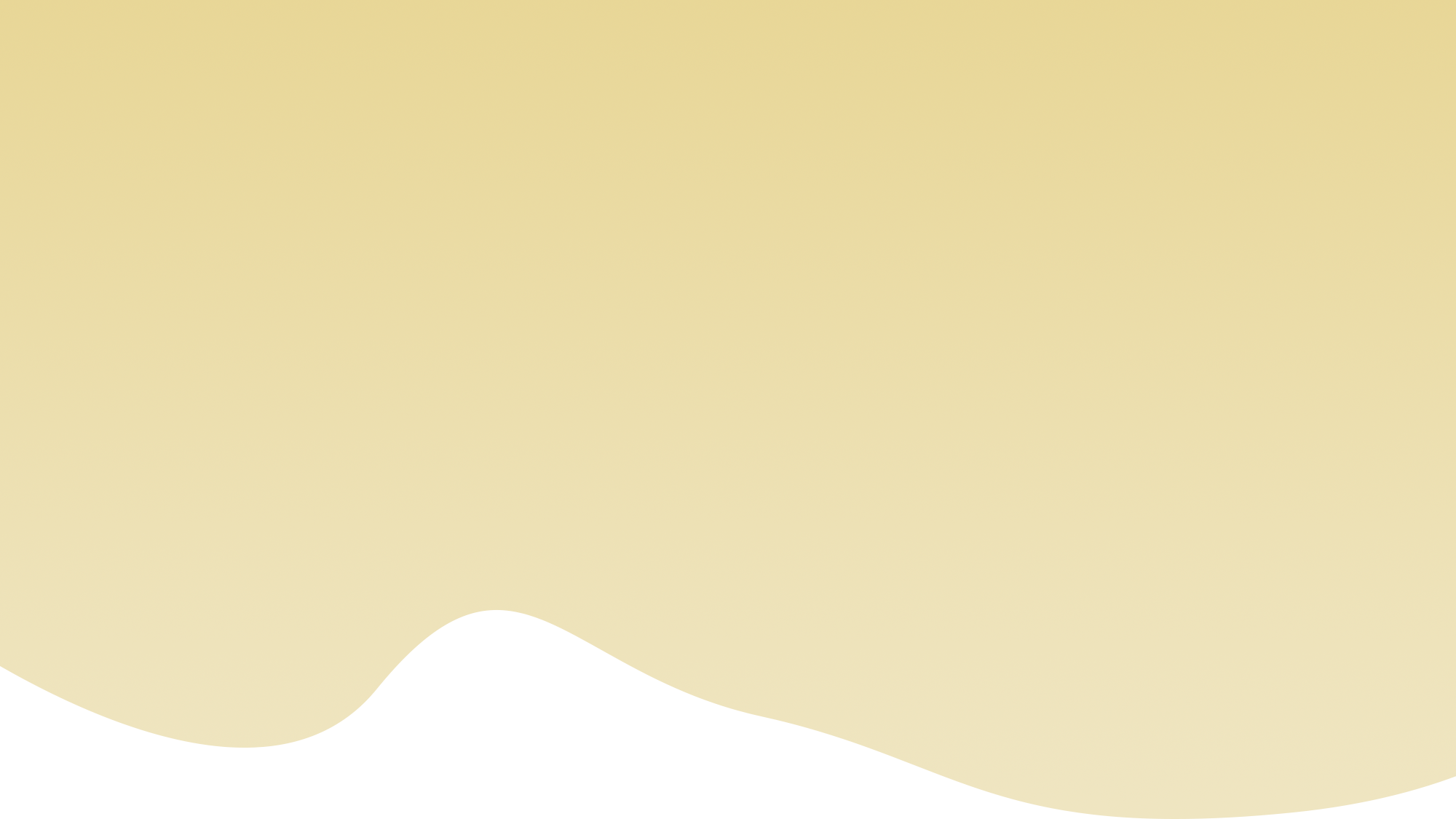 MĂNG NON
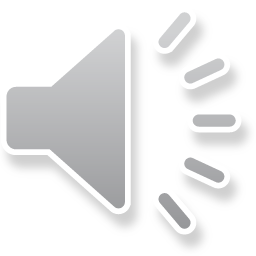 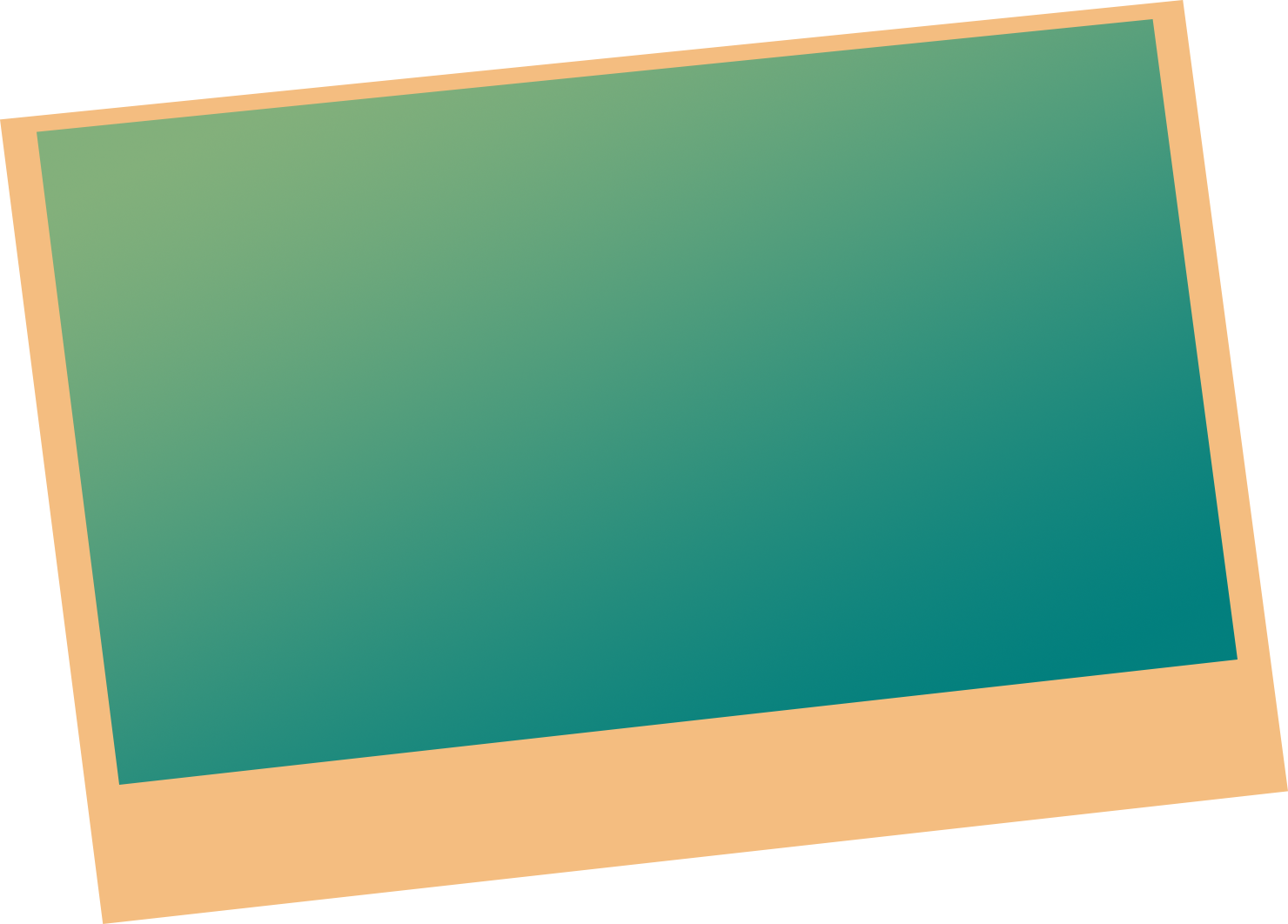 LỚP 4
DÙNG CÂU HỎI VÀO MỤC ĐÍCH KHÁC
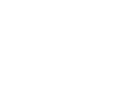 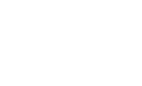 LUYỆN TỪ VÀ CÂU
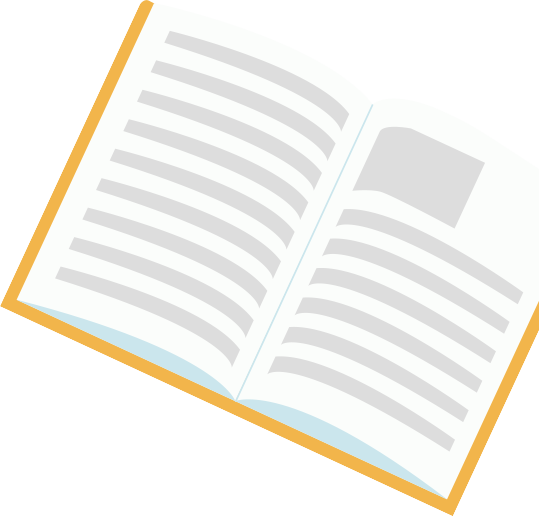 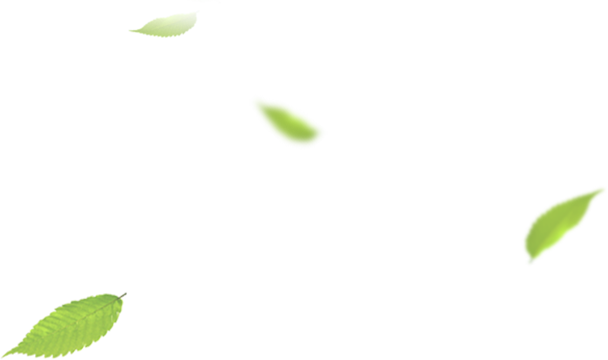 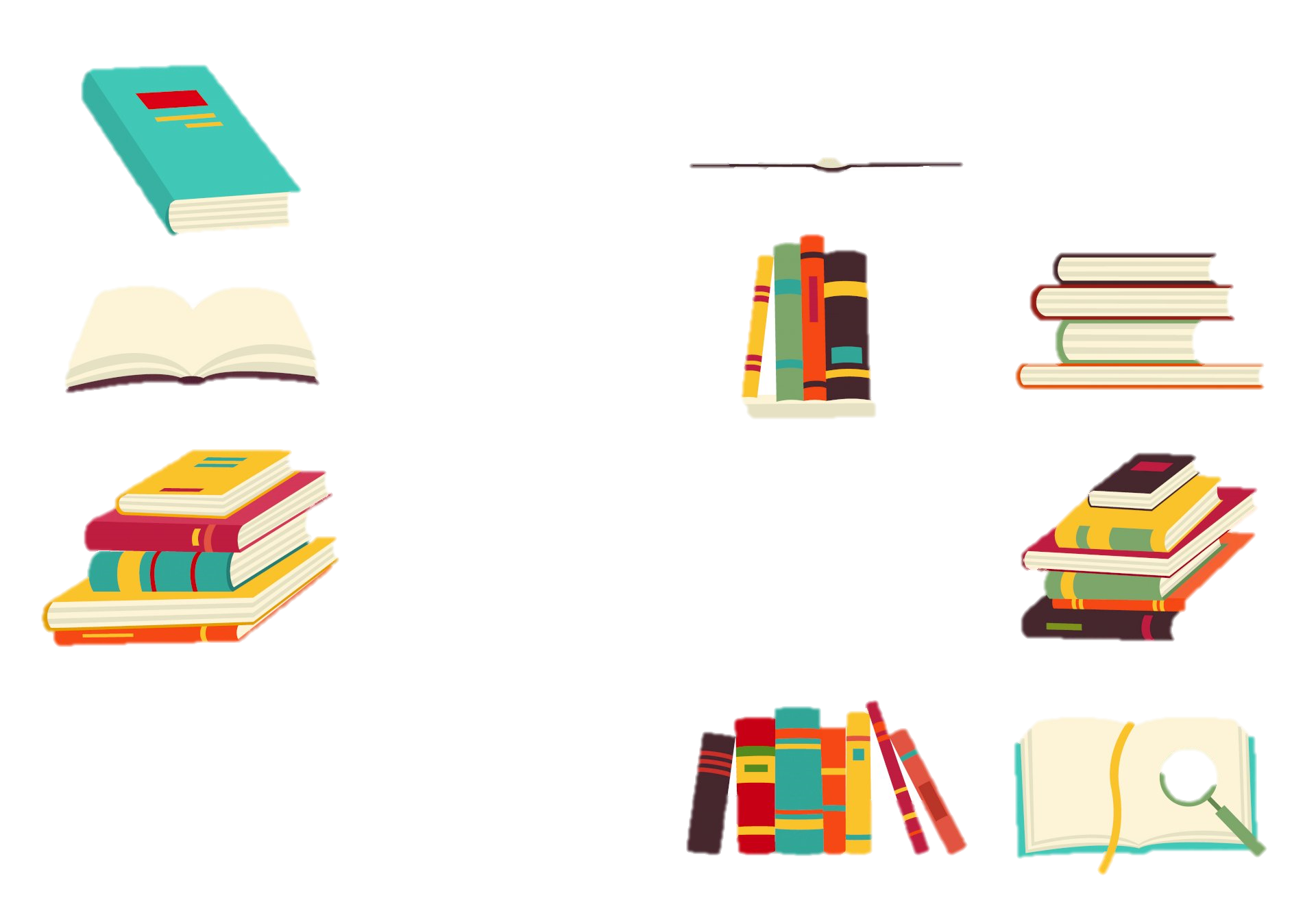 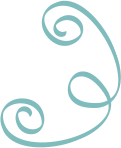 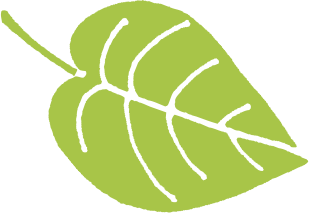 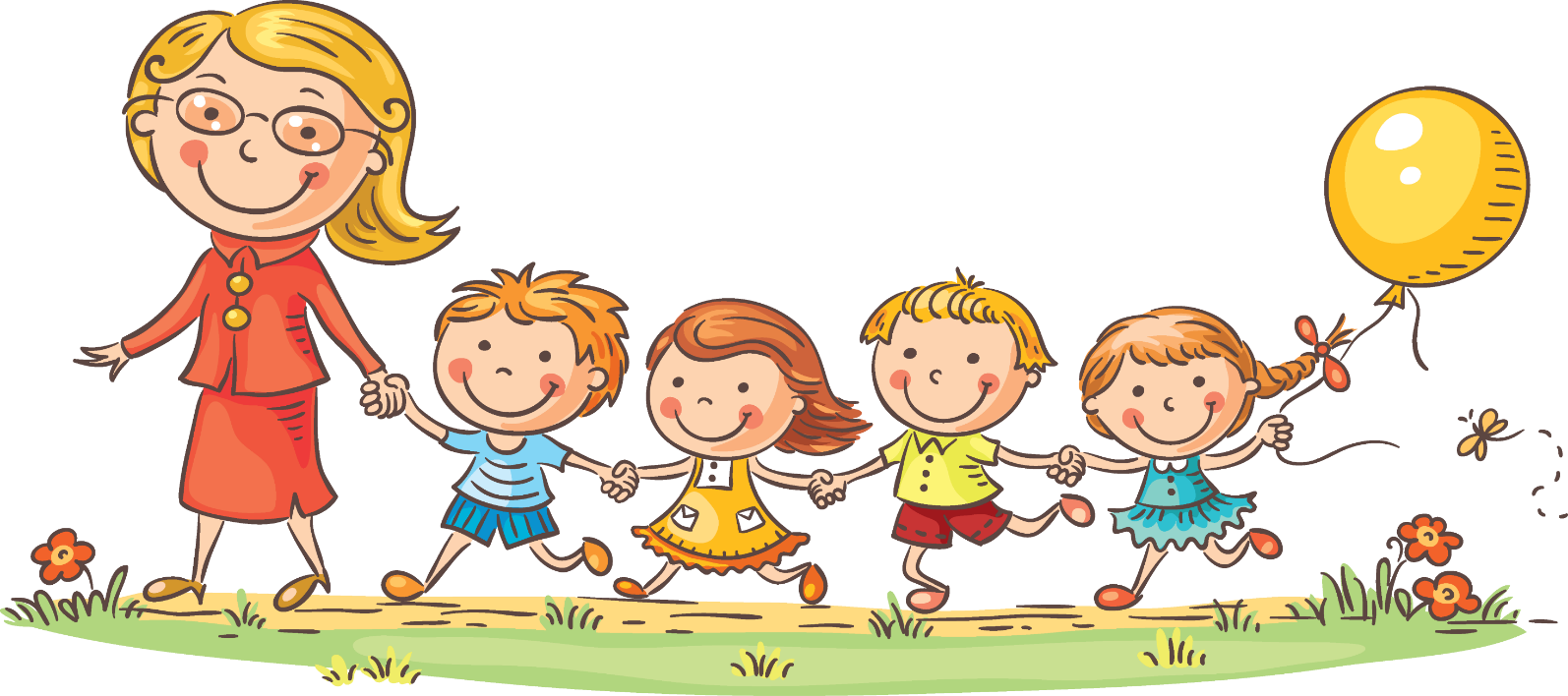 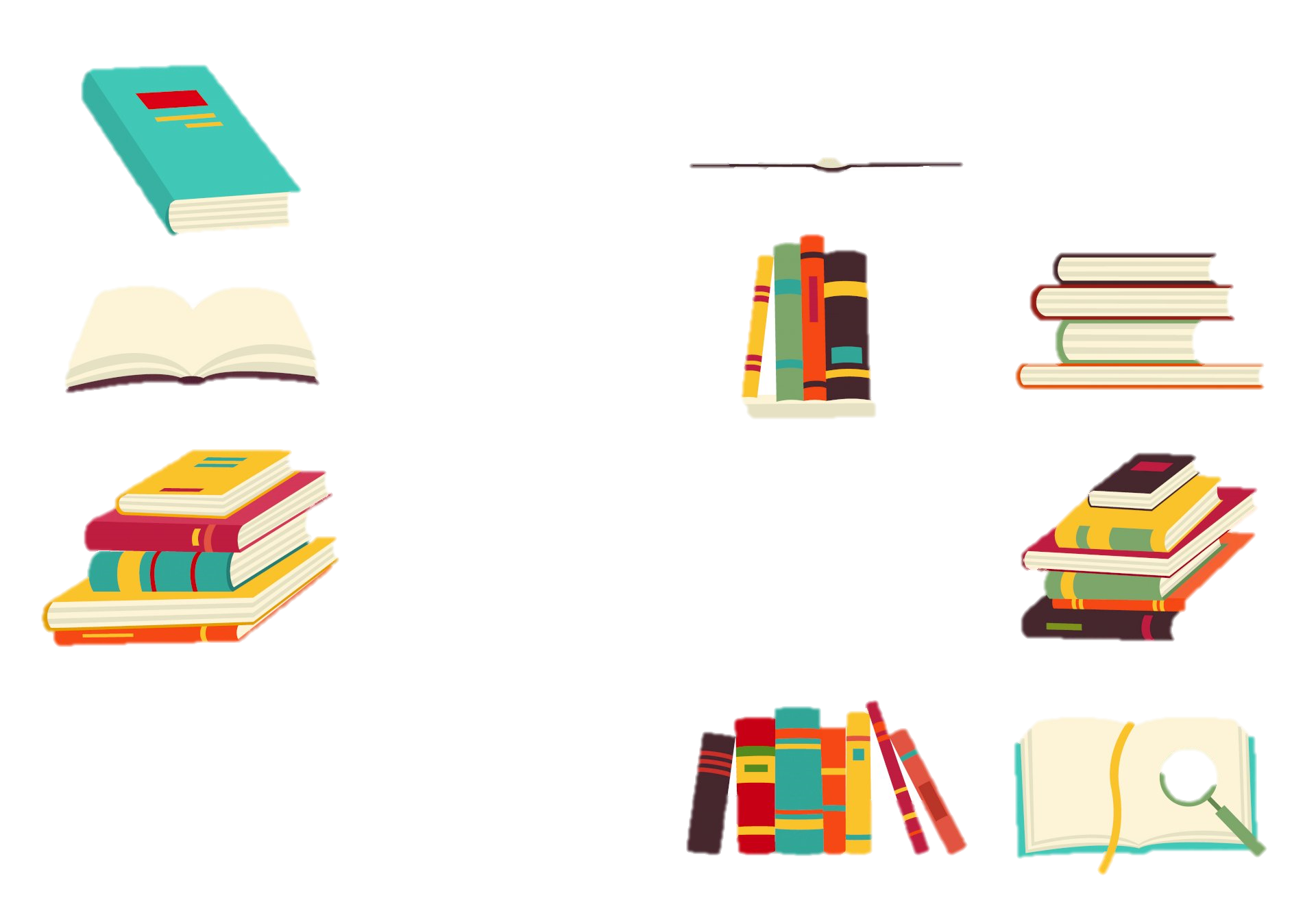 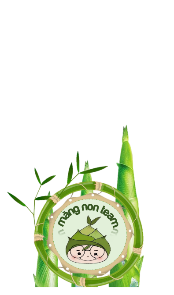 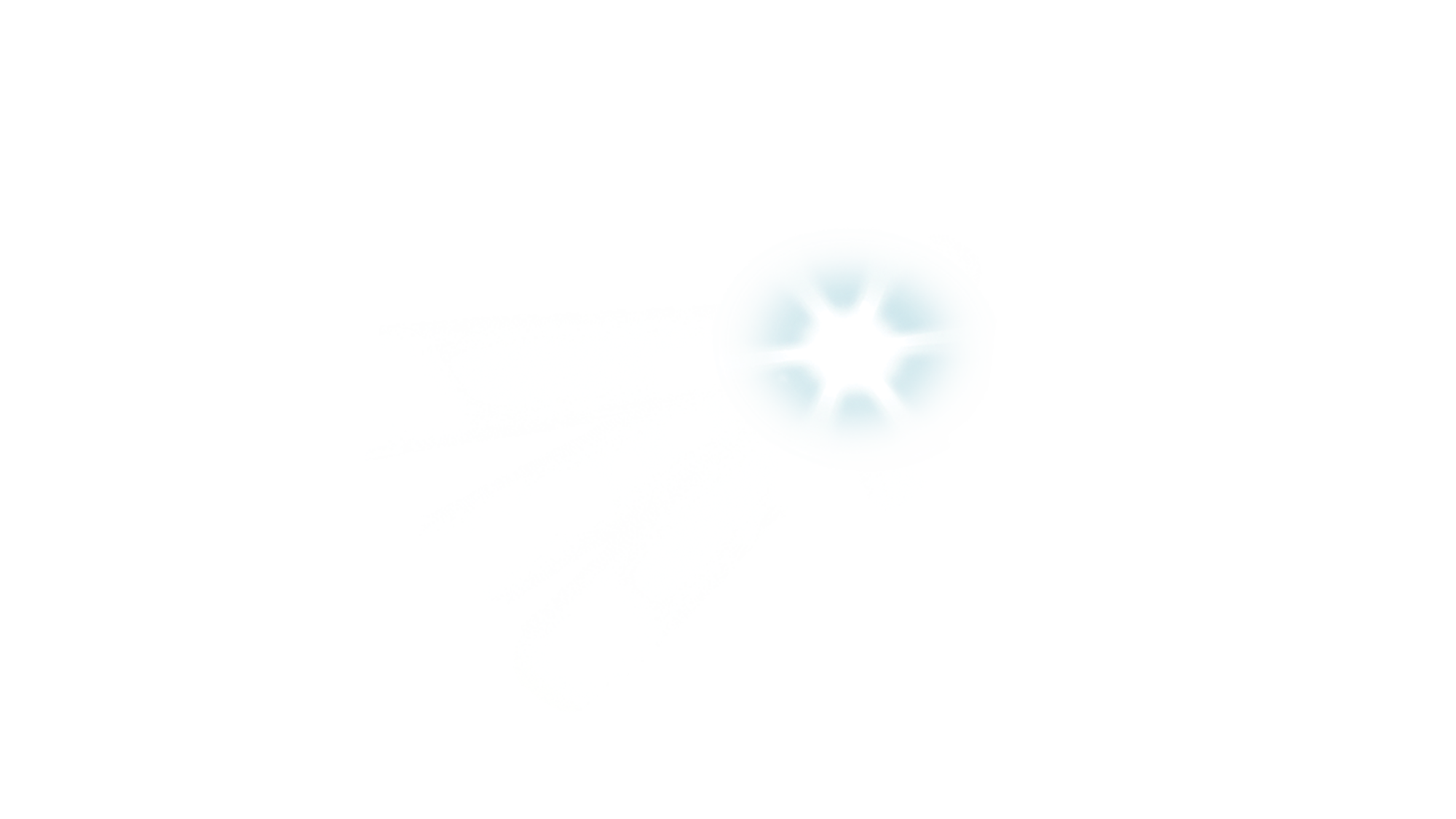 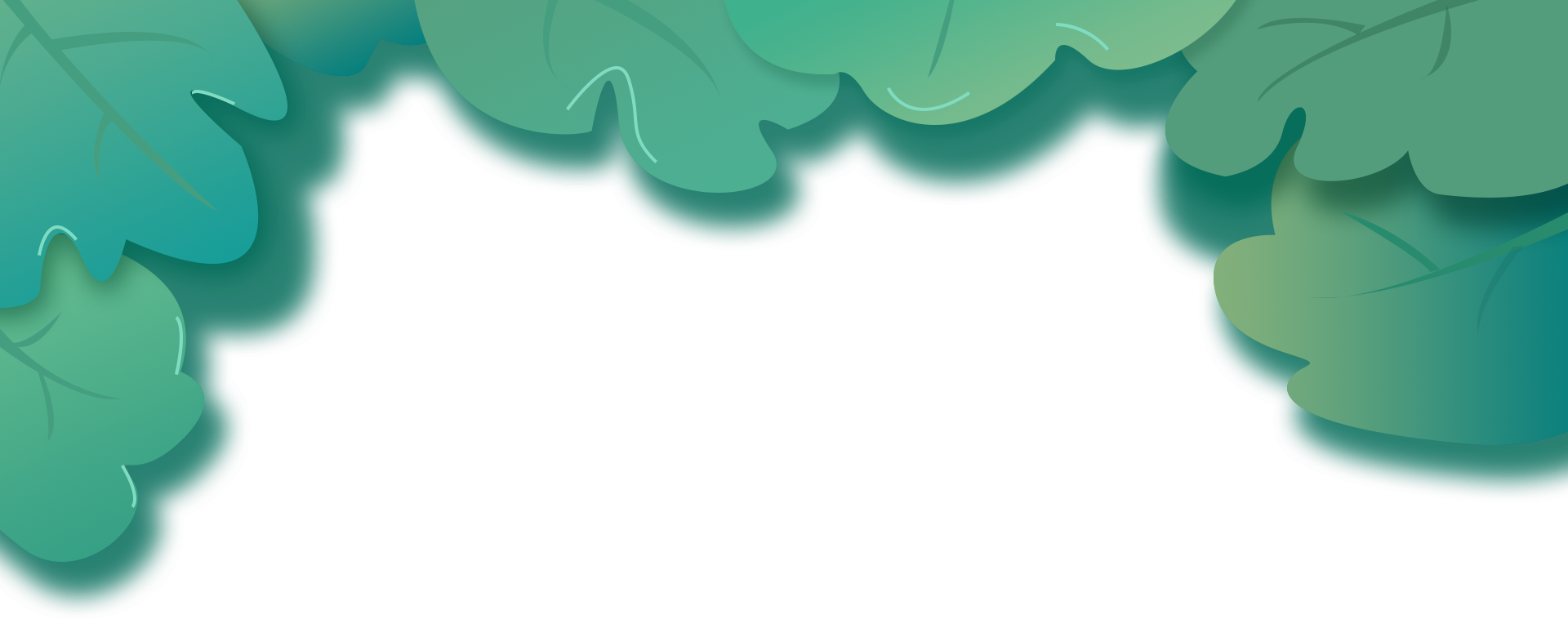 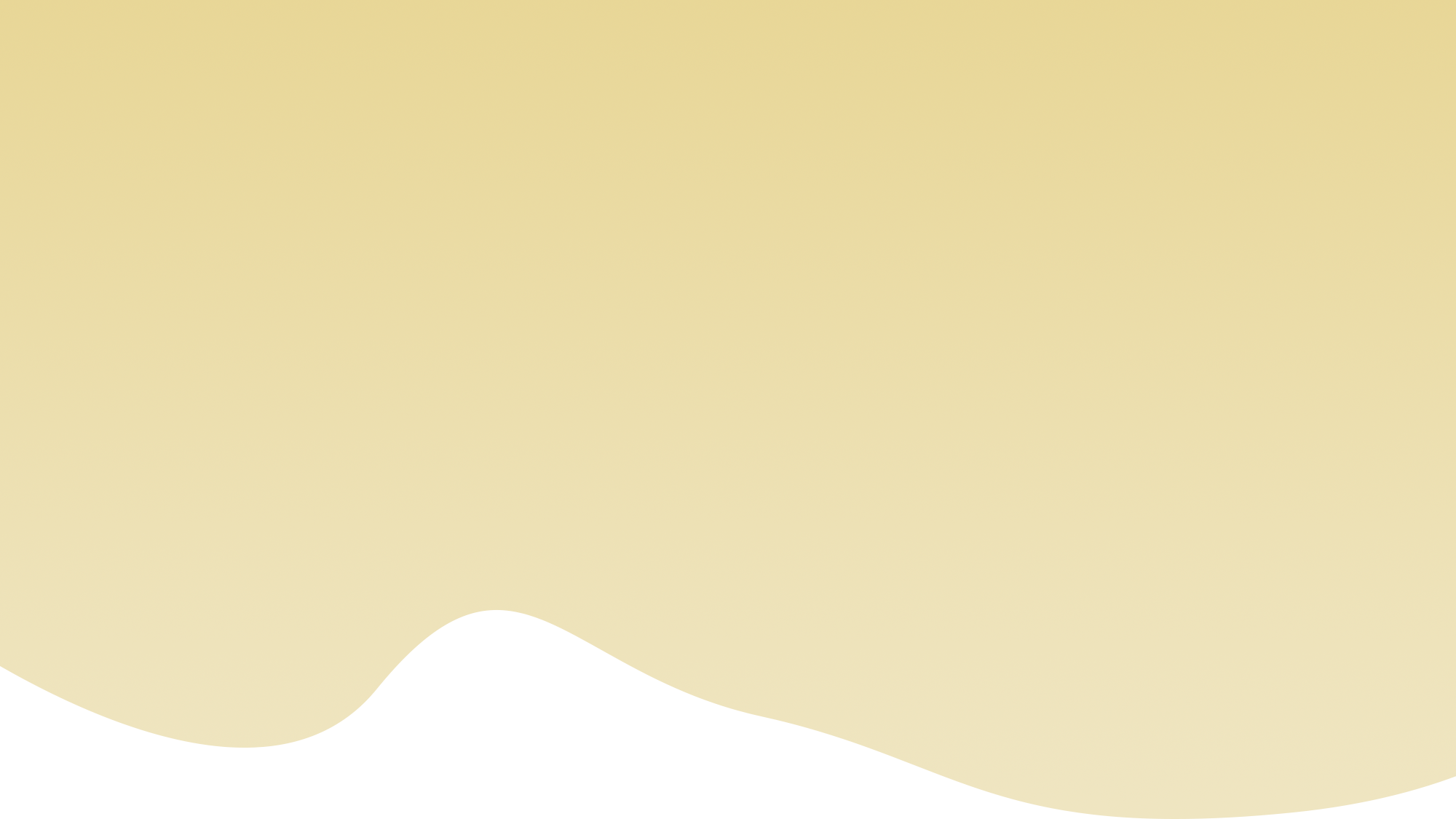 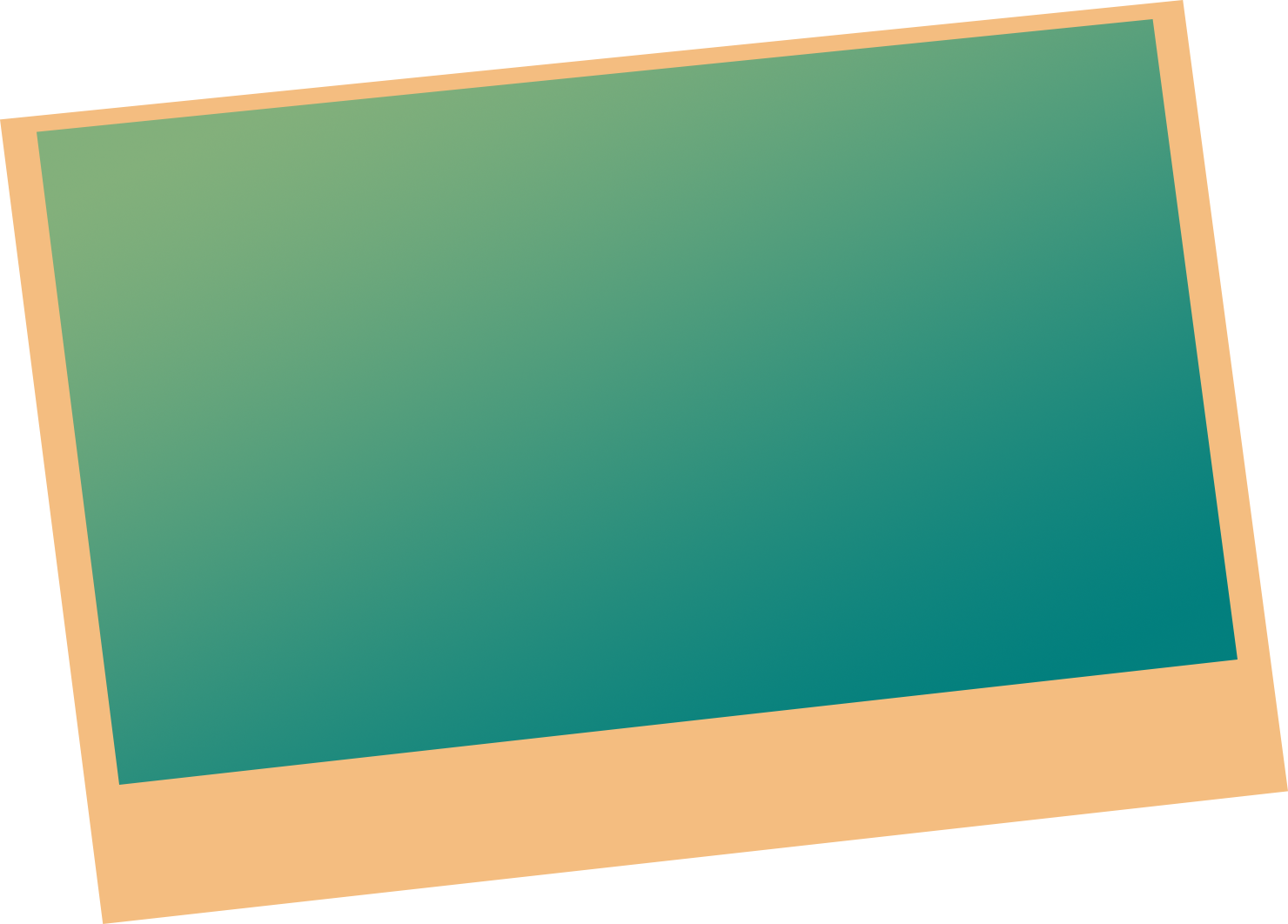 YÊU CẦU CẦN ĐẠT
1. Kiến thức
- Biết được một số tác dụng phụ của câu hỏi (ND Ghi nhớ).
2. Kĩ năng
- Nhận biết được tác dụng của câu hỏi (BT1); bước đầu biết dùng CH để thể hiện thái độ khen, chê, sự khẳng định, phủ định hoặc yêu cầu, mong muốn trong những tình huống cụ thể (BT2, mục III). 
3. Thái độ
- Thể hiện thái độ lịch sự trong giao tiếp
4. Góp phần phát triển các năng lực
- NL tự học, NL ngôn ngữ, NL sáng tạo, NL giao tiếp.
   * KNS: Thể hiện thái độ lịch sự trong giao tiếp/Lắng nghe tích cực
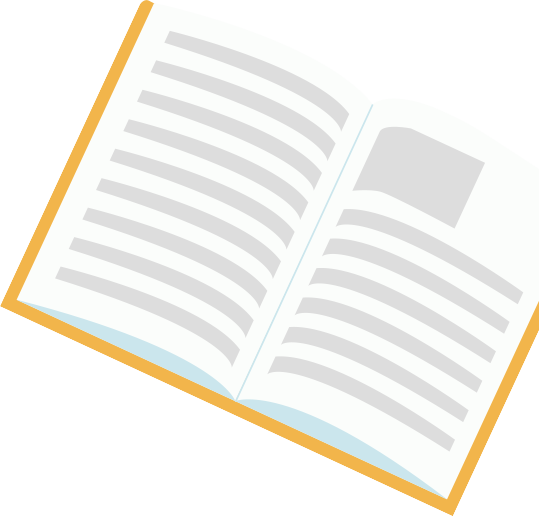 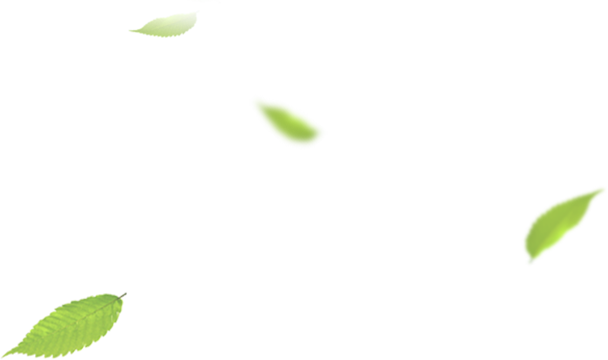 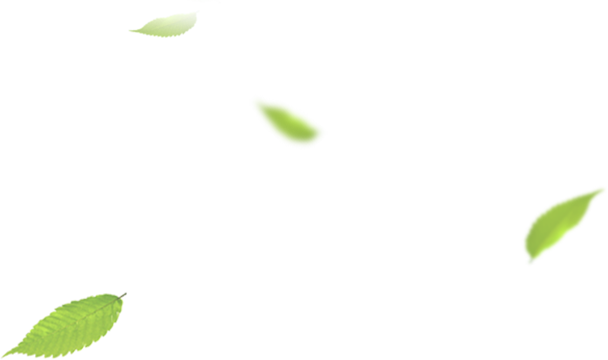 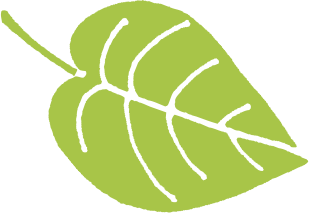 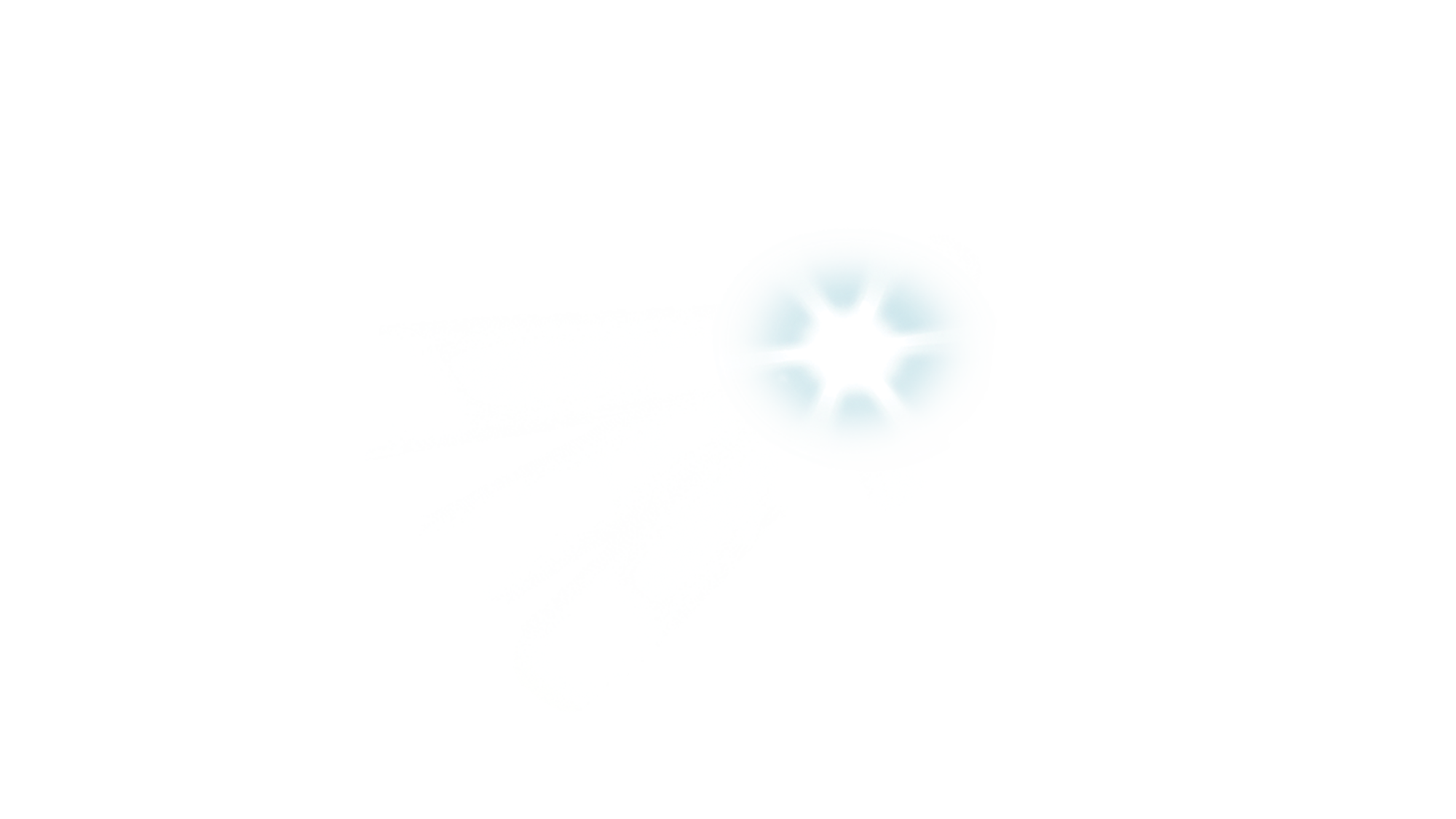 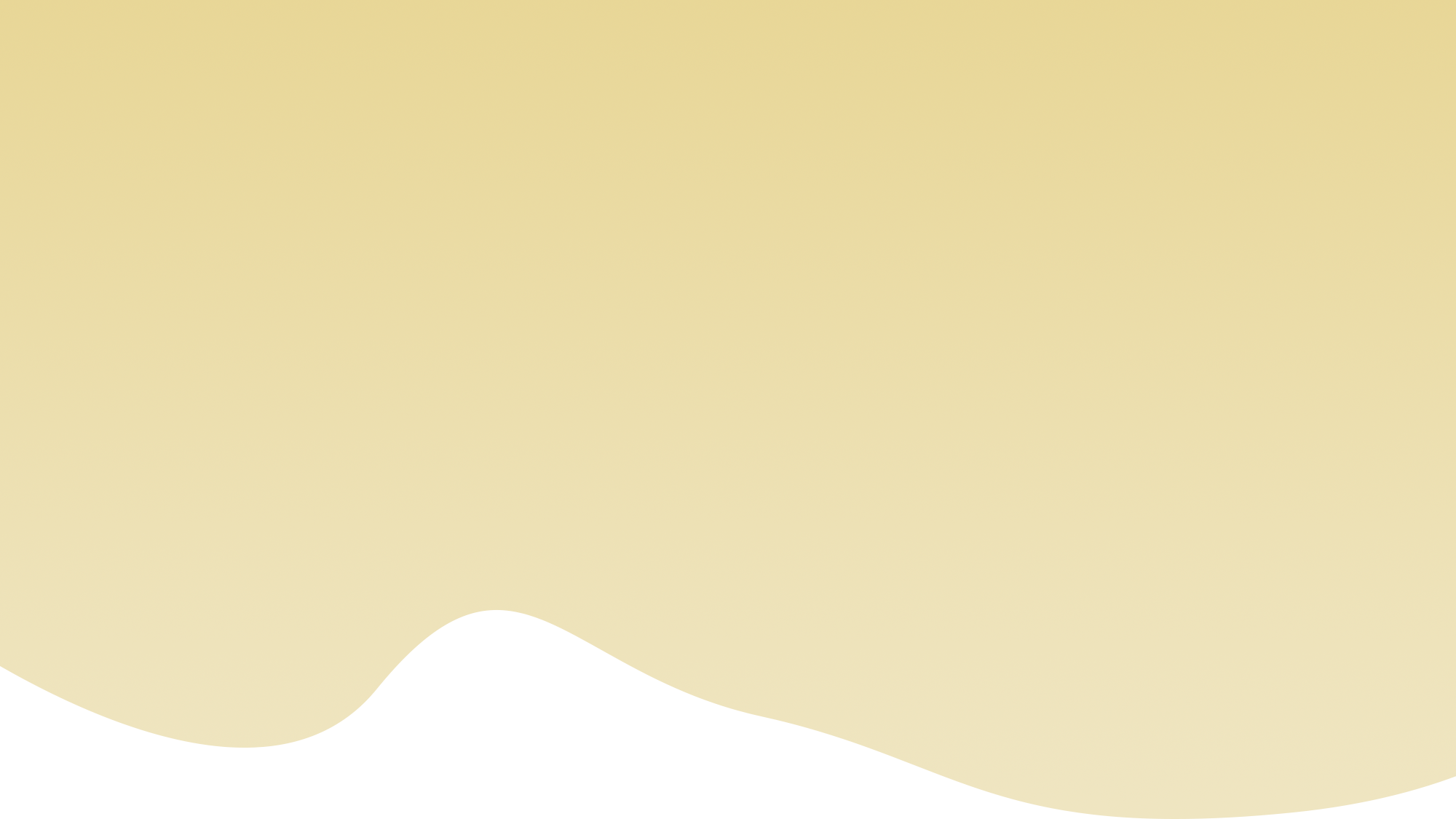 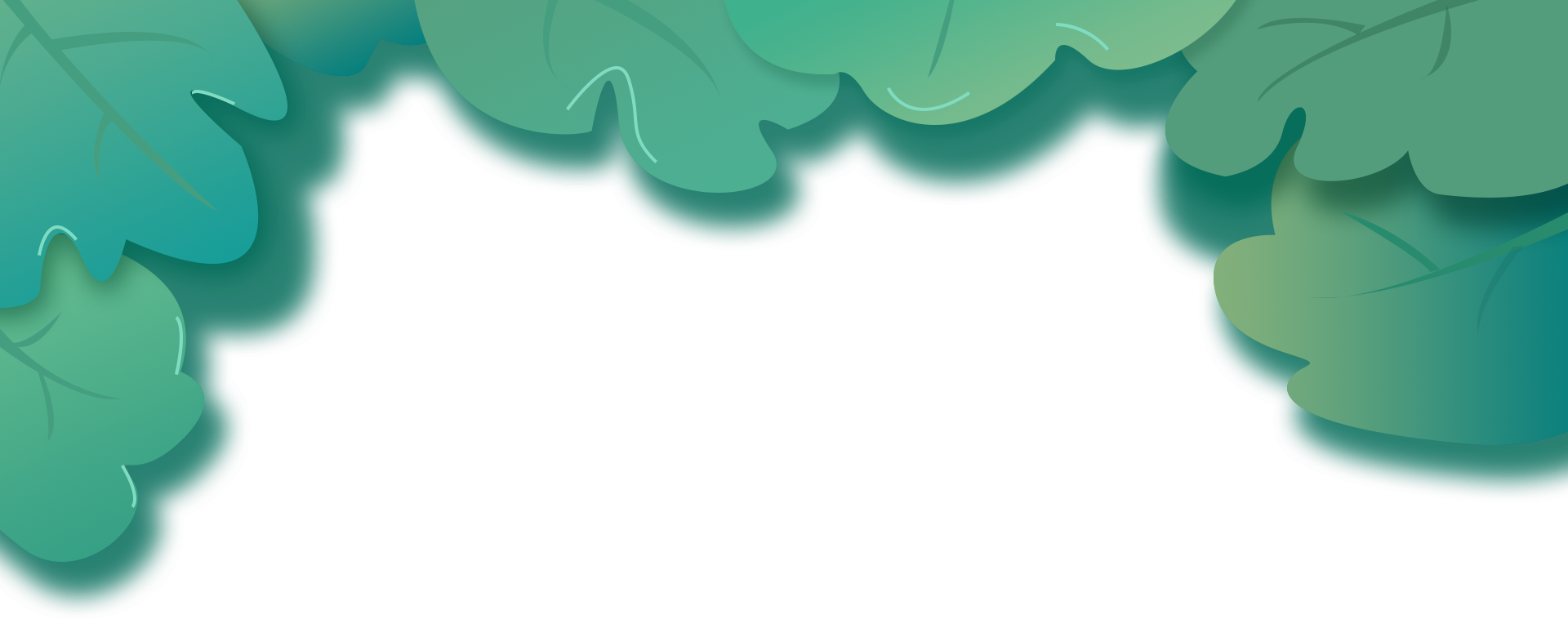 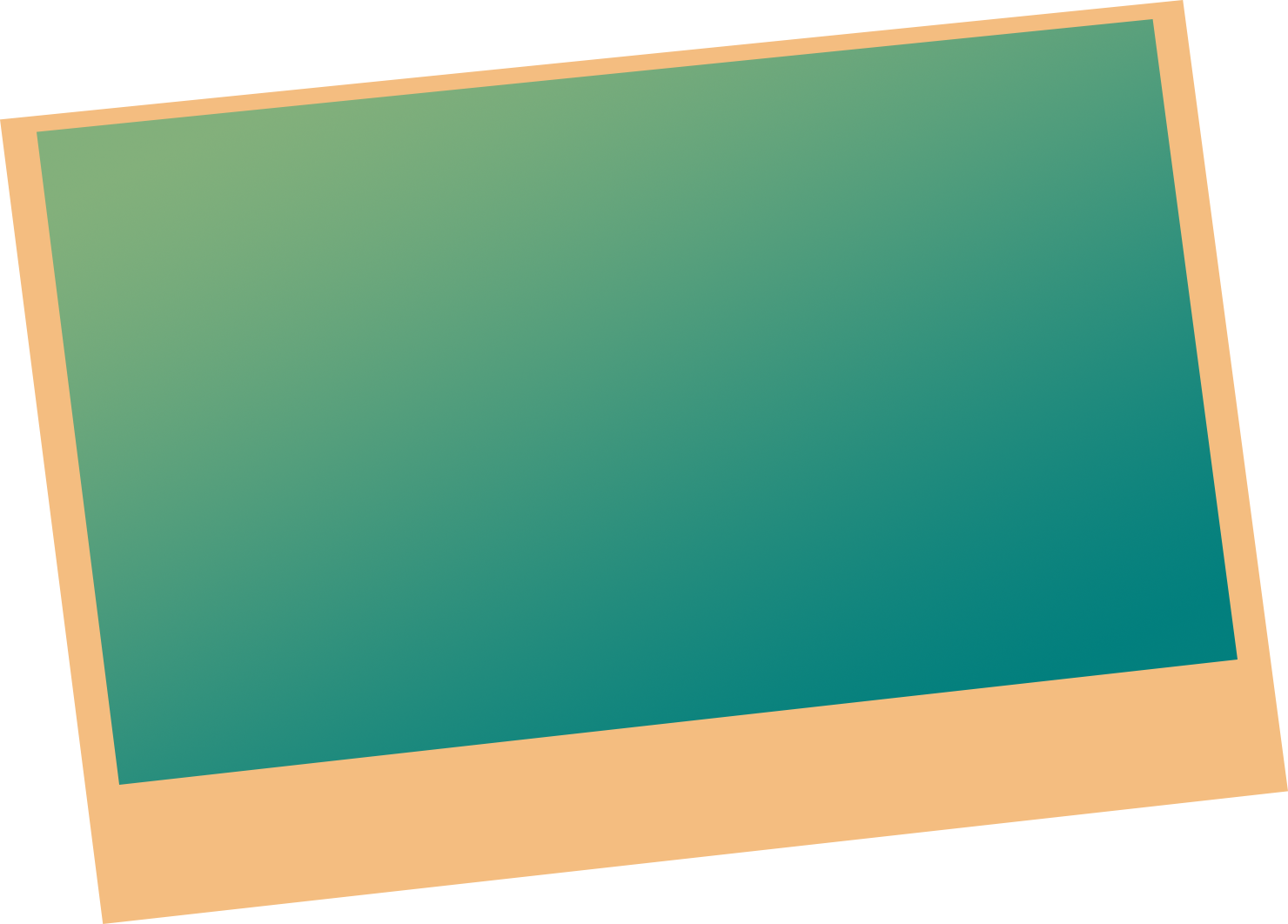 KHỞI ĐỘNG
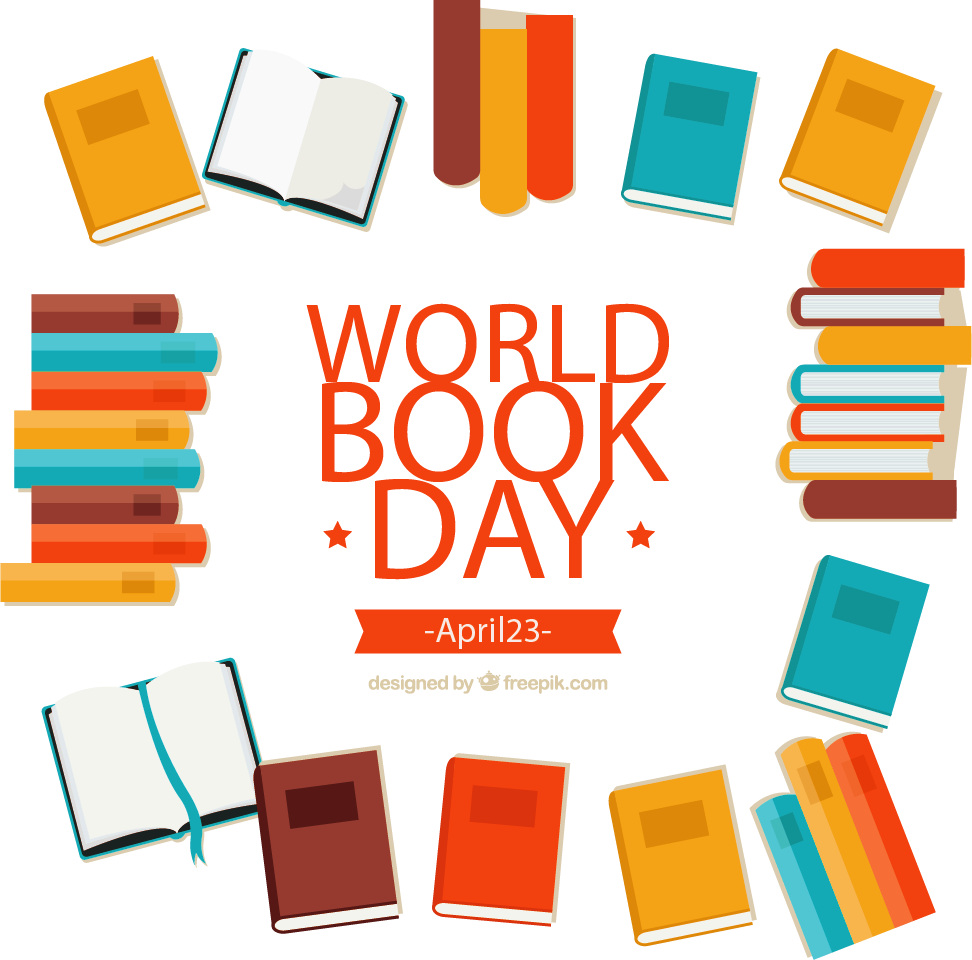 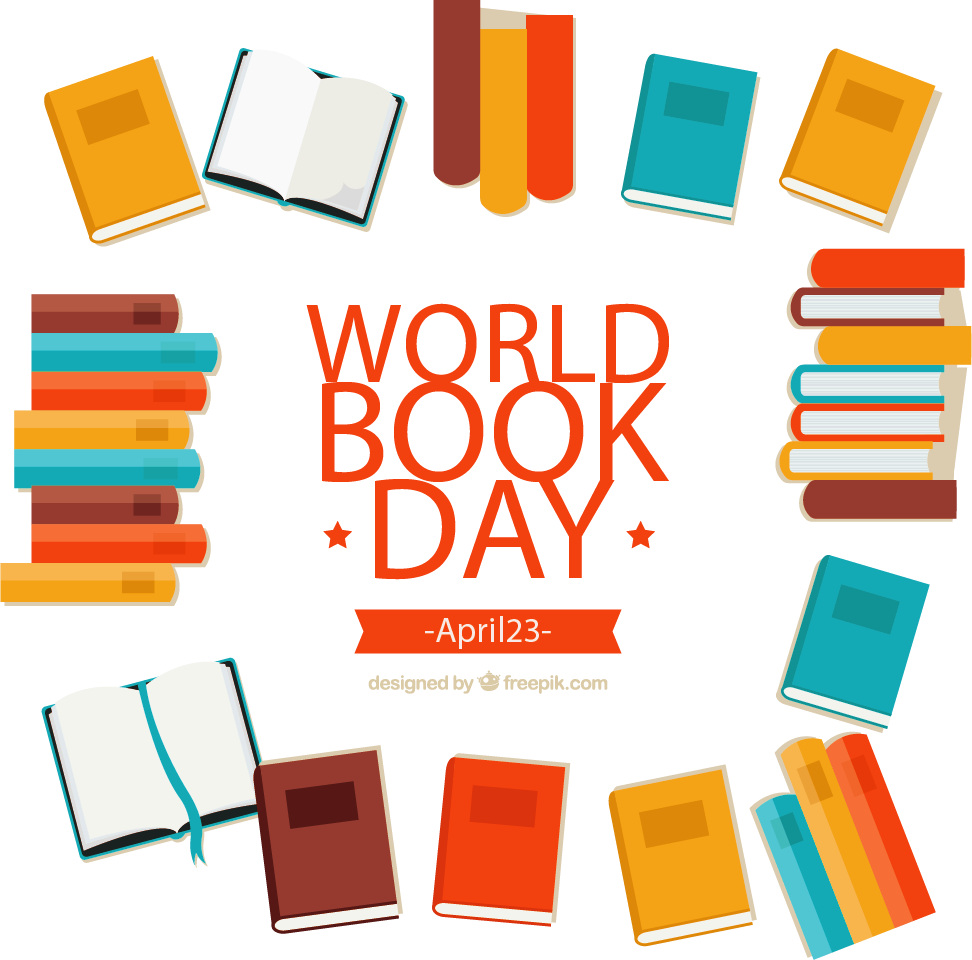 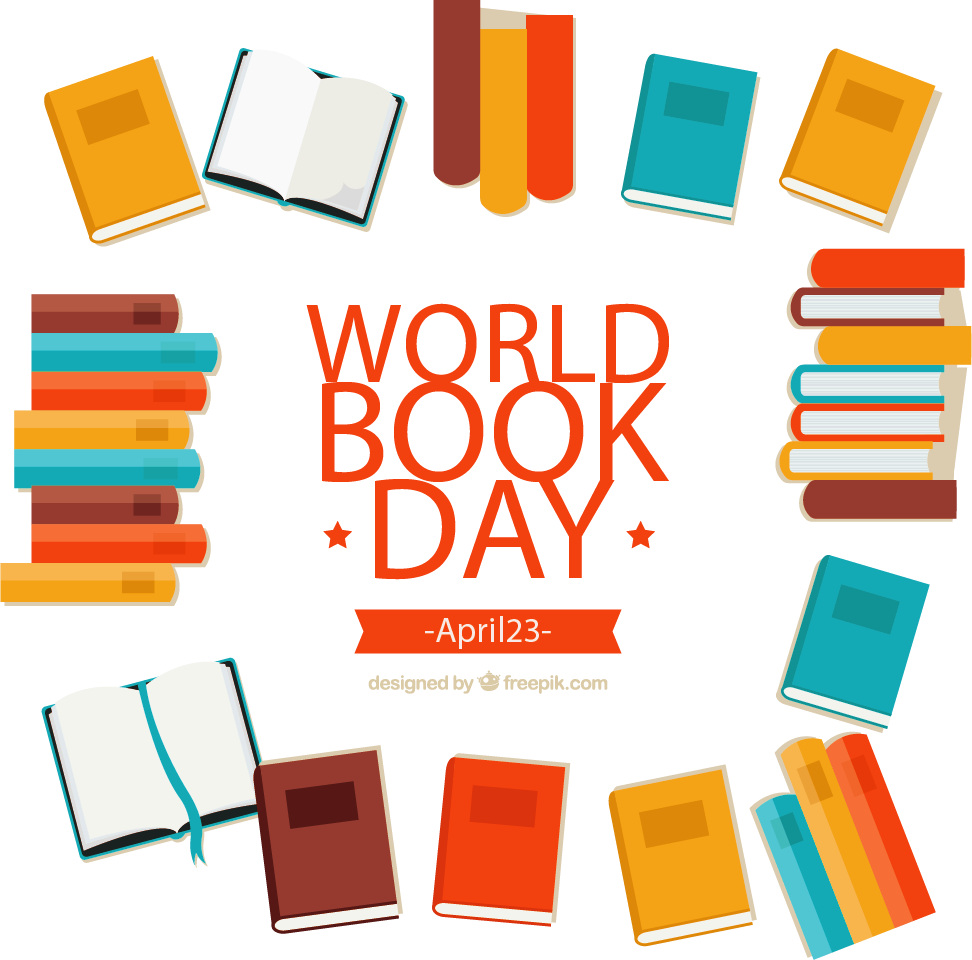 01
02
04
KHỞI ĐỘNG
KHÁM PHÁ
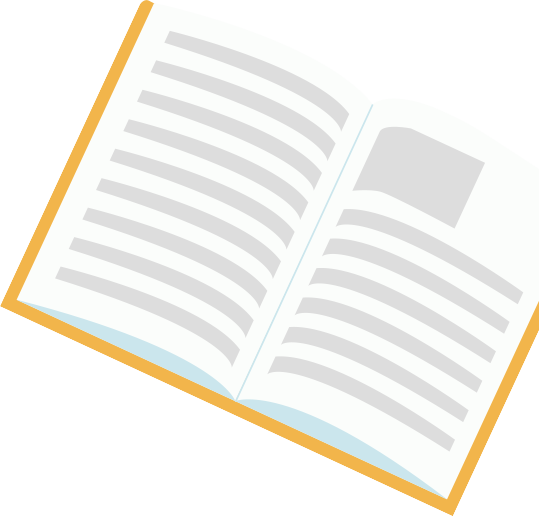 KHÁM PHÁ
03
THỰC HÀNH
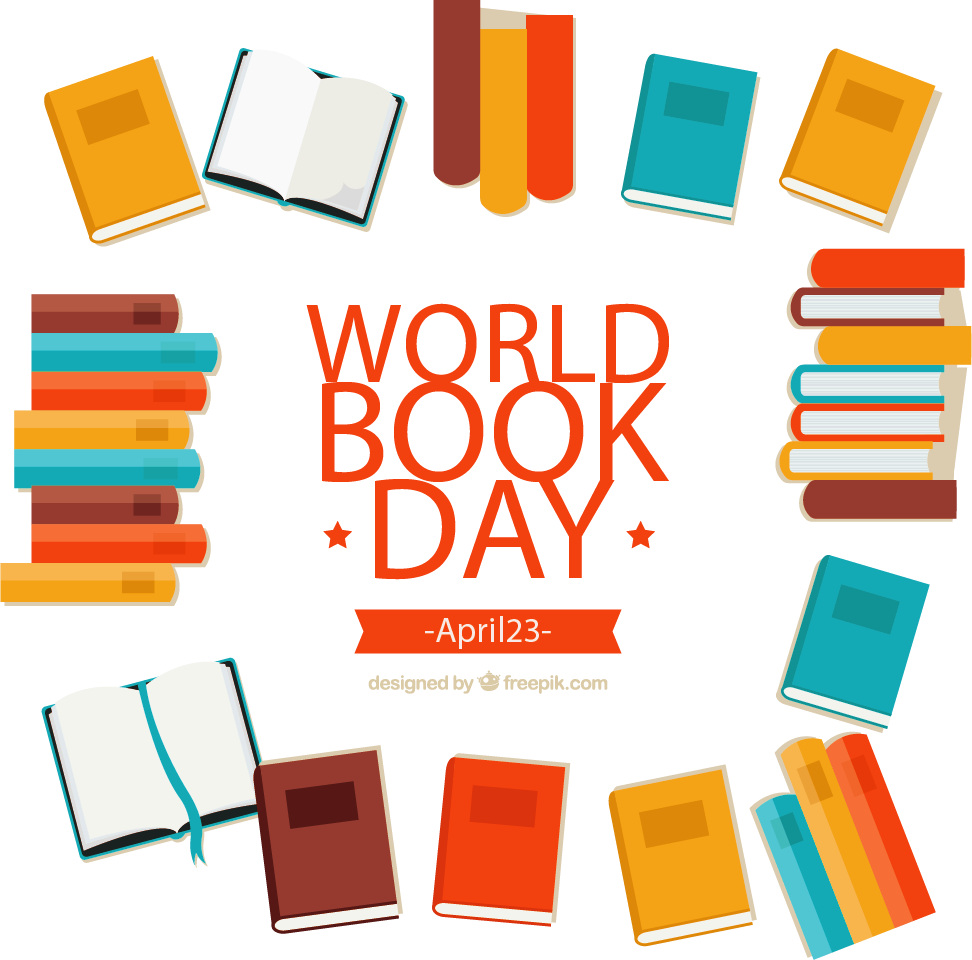 THỰC HÀNH
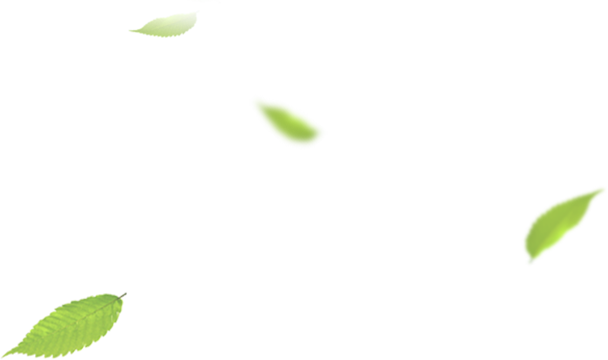 ỨNG DỤNG
ỨNG DỤNG
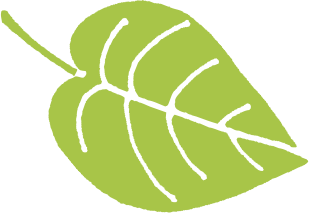 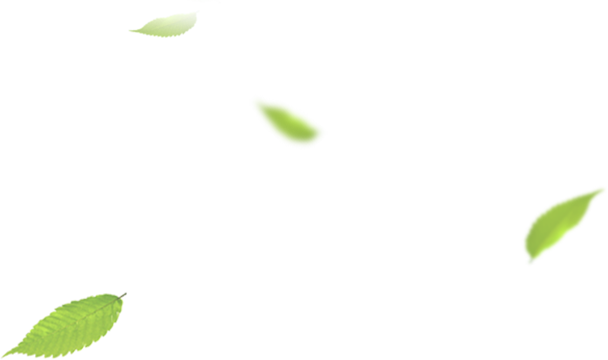 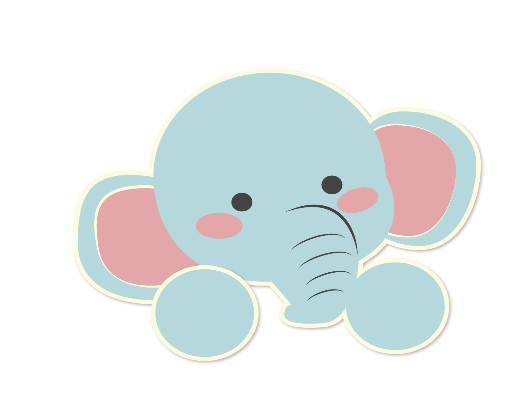 KHÁM PHÁ
KHỞI ĐỘNG
Nhận xét
1
1. Tìm câu hỏi của ông Hòn Rấm.
Tìm các câu hỏi có trong đoạn văn sau:
    Ông Hòn Rấm cười bảo:
                                                Đất có thể nung trong lửa kia mà!
  Chú bé Đất ngạc nhiên hỏi lại:
   - Nung ấy ạ?
   - Chứ sao? Đã là người thì phải dám xông pha, làm được 
nhiều việc có ích.
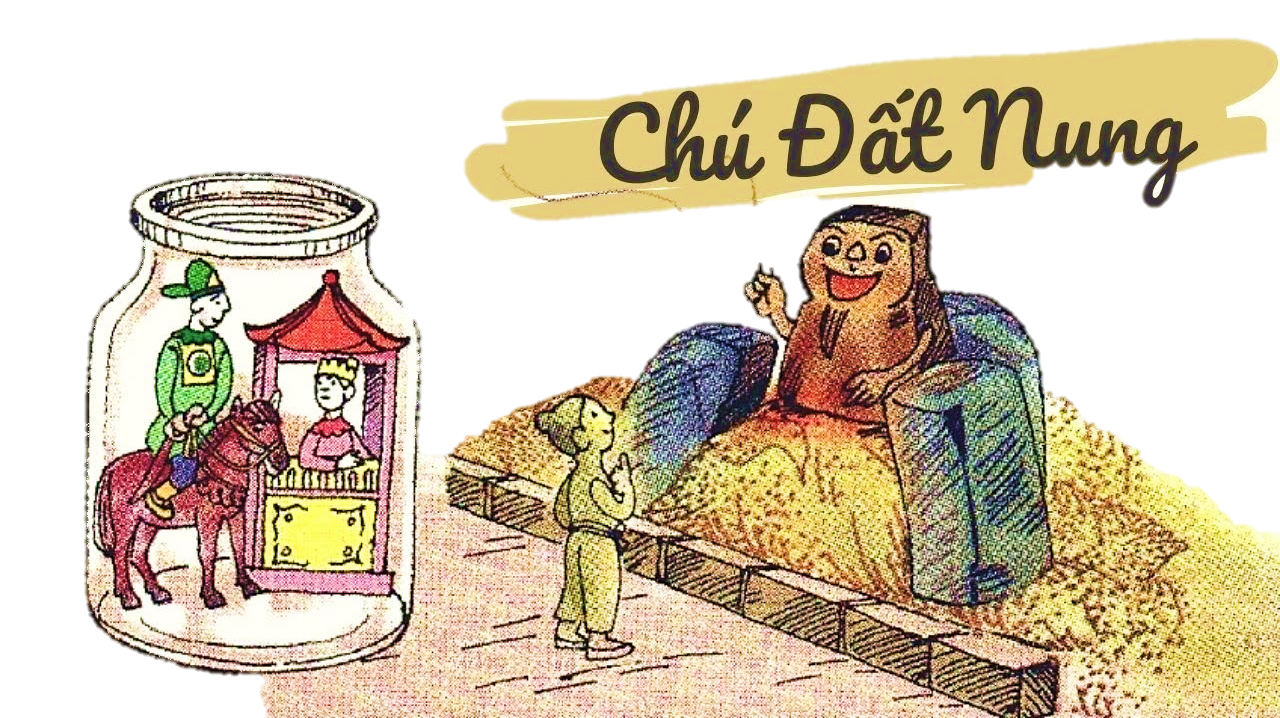 - Sao chú mày nhát thế?
- Sao chú mày nhát thế?
- Sao chú mày nhát thế?
- Nung ấy ạ?
- Chứ sao?
- Chứ sao?
2. Theo em, các câu hỏi của ông Hòn Rấm có dùng để hỏi về điều chưa biết không? Nếu không chúng được dùng làm gì?
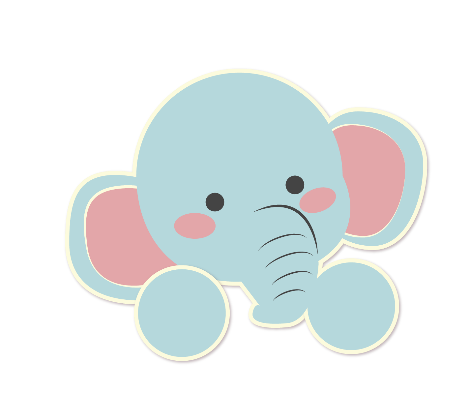 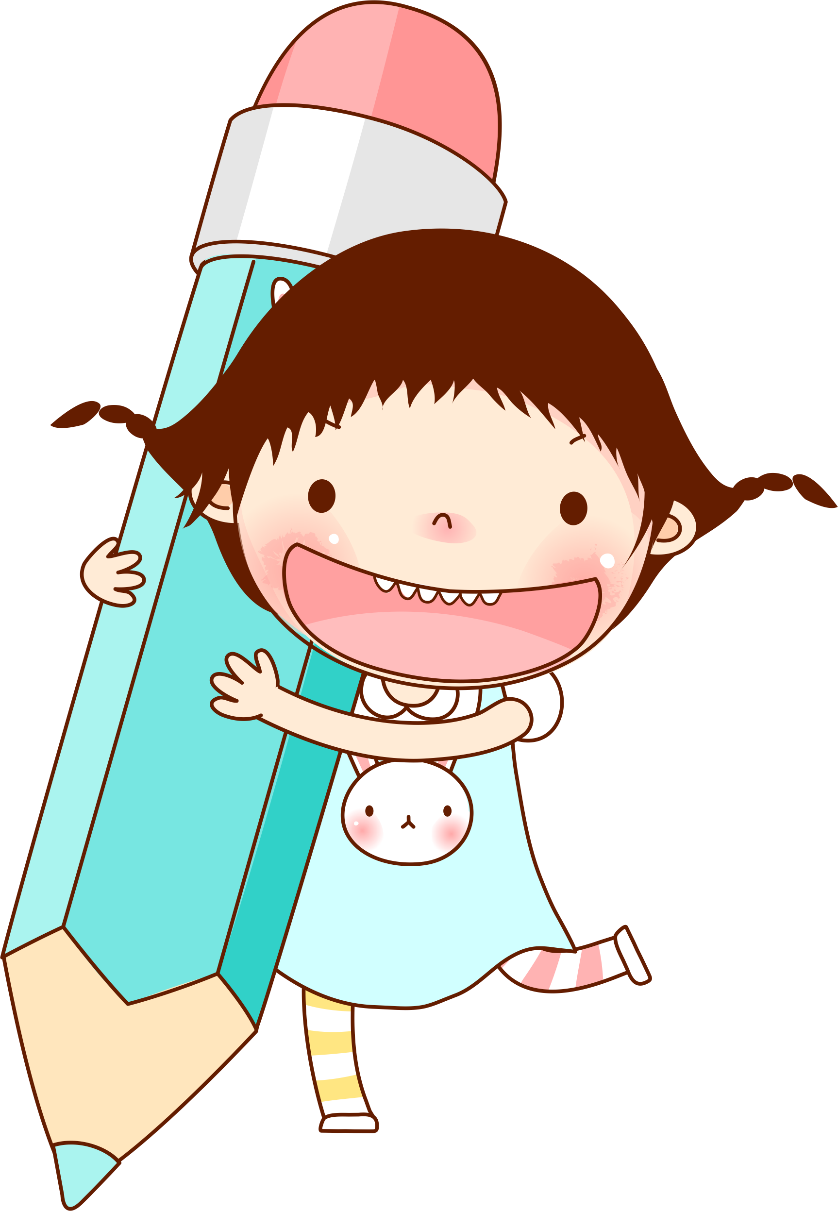 - Ông Hòn Rấm chê chú bé Đất nhát.
chê
- Ông Hòn Rấm khẳng định đất có thể nung trong lửa.
khẳng định
- Chứ sao?
3. Trong nhà văn hóa, em và bạn say sưa trao đổi với nhau về bộ phim đang xem. Bỗng có người bên cạnh bảo: “ Các cháu có thể nói nhỏ hơn không?” Em hiểu câu hỏi ấy có ý nghĩa gì?
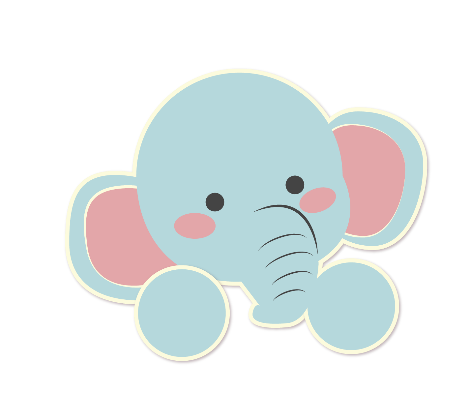 Các cháu có thể nói nhỏ hơn không?
Câu hỏi dùng để nêu yêu cầu, mong muốn.
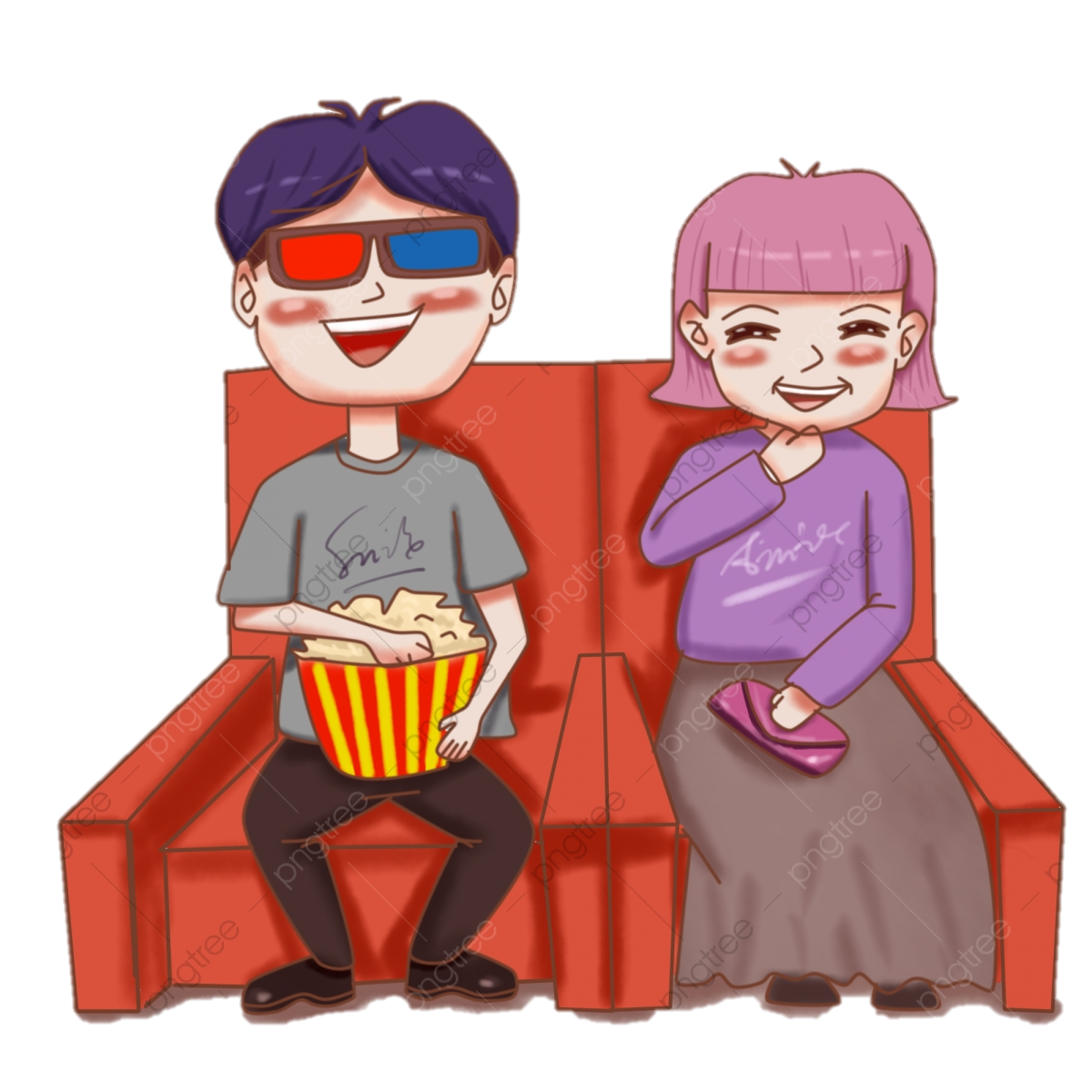 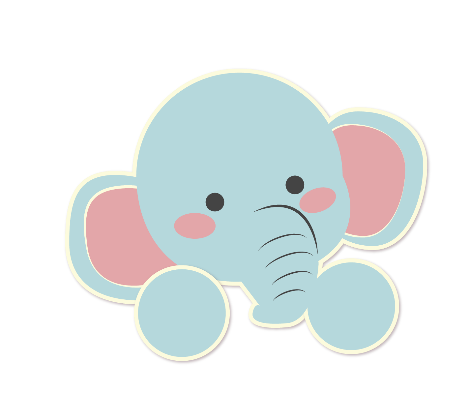 chê
- Ông Hòn Rấm chê chú bé Đất nhát.
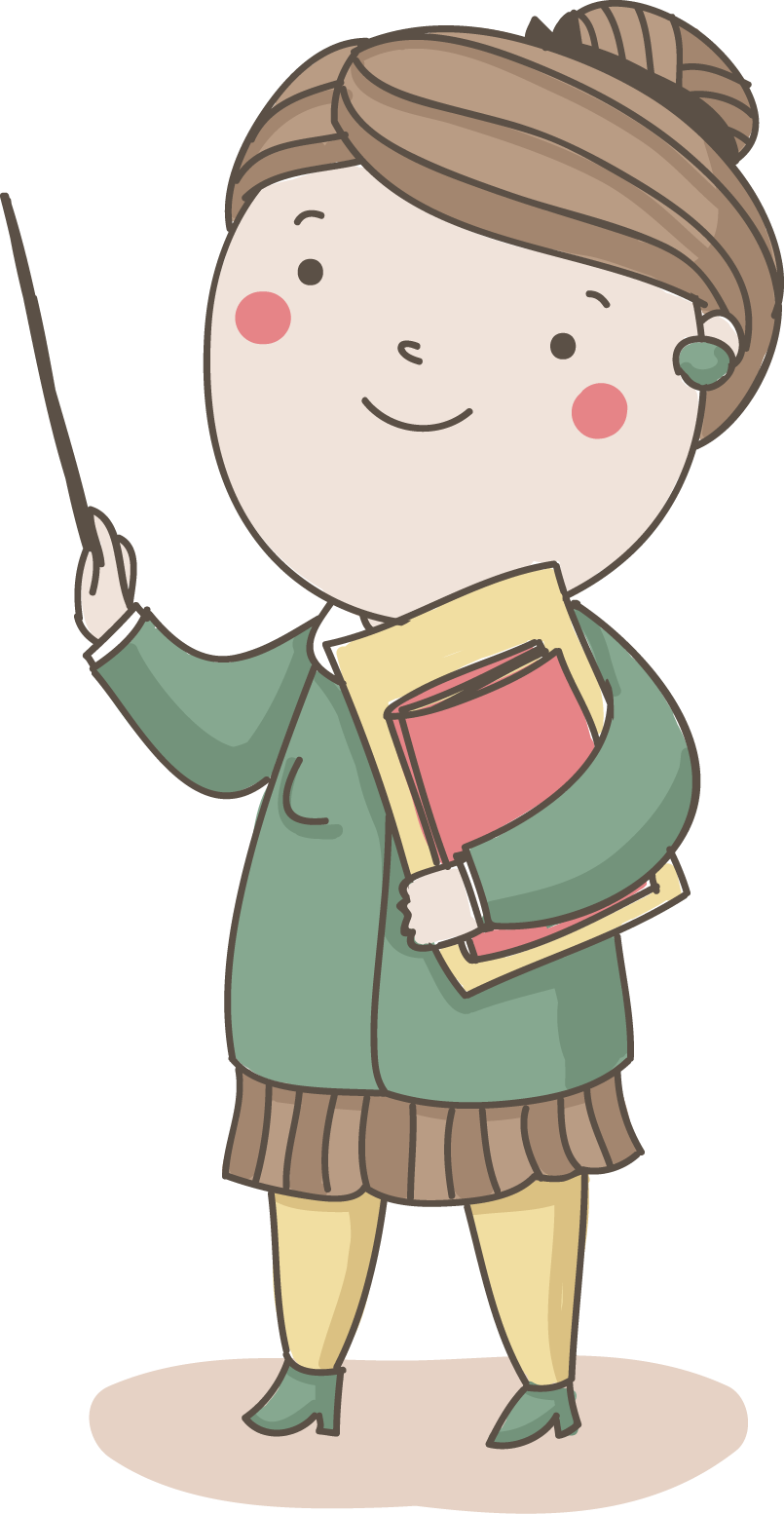 - Chứ sao?
- Ông Hòn Rấm khẳng định đất có thể nung trong lửa.
khẳng định
Các cháu có thể nói nhỏ hơn không?
Câu hỏi dùng để nêu yêu cầu, mong muốn.
nêu yêu cầu,
mong muốn.
- Mẹ khen em bé giỏi.
khen
- Hoa phủ định ý kiến của Lan.
phủ định
Lan và Hoa cùng xem một bộ phim. Lan bảo phim đó hay nhưng Hoa lại bảo:
Em bé tập đi được vài bước, mẹ phấn khởi nói:
- Sao con mẹ giỏi thế?
- Sao con mẹ giỏi thế?
- Phim đó mà hay à?
Phim đó mà hay à?
KẾT LUẬN
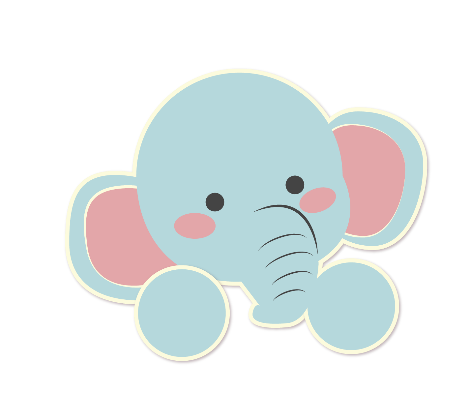 Nhiều khi, ta có thể dùng câu hỏi để thể hiện:
Thái độ khen, chê.
2. Sự khẳng định, phủ định.
3. Yêu cầu, mong muốn …
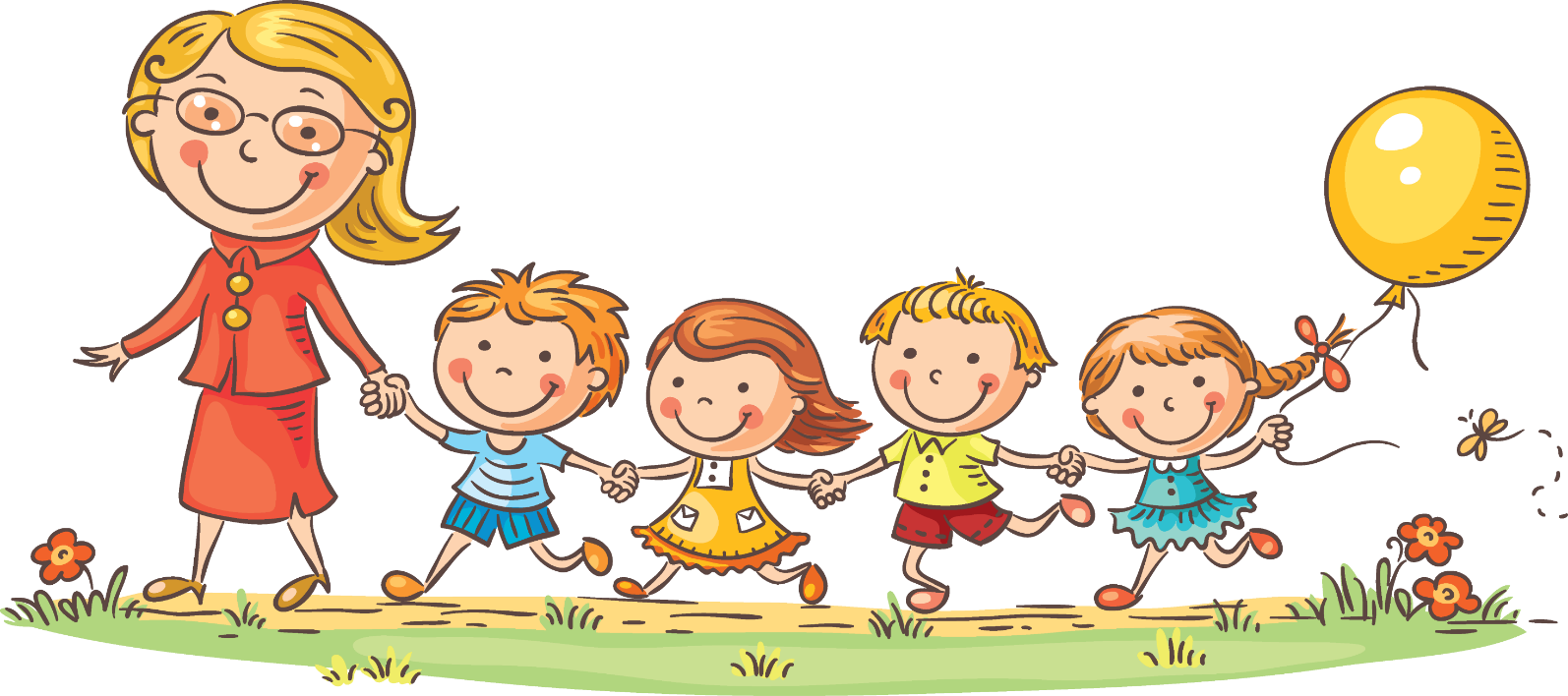 THỰC HÀNH
Bài 1: Các câu hỏi sau được dùng làm gì?
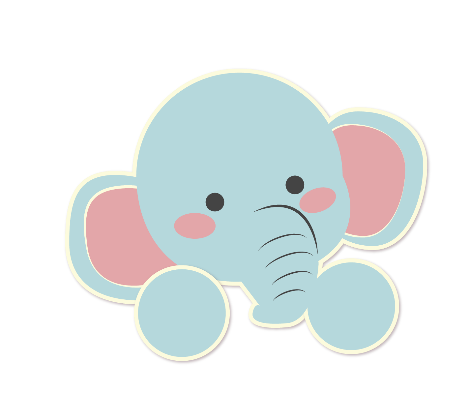 a) Dỗ mãi mà em  bé vẫn khóc, mẹ bảo: “Có nín đi không? Các chị ấy cười cho đây này.”
b) Ánh mắt các bạn nhìn tôi như trách móc: “Vì sao cậu lại làm phiền lòng cô như vậy ?”
c) Chị tôi cười: “Em vẽ thế này mà bảo là con ngựa à ?”
d) Bà cụ hỏi một người đang đứng vơ vẩn trước bến xe: “Chú có thể xem giúp tôi mấy giờ có xe đi miền Đông không?”
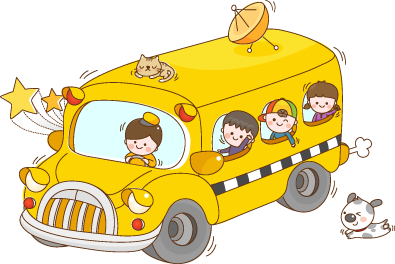 Bài 1: Các câu hỏi sau được dùng làm gì?
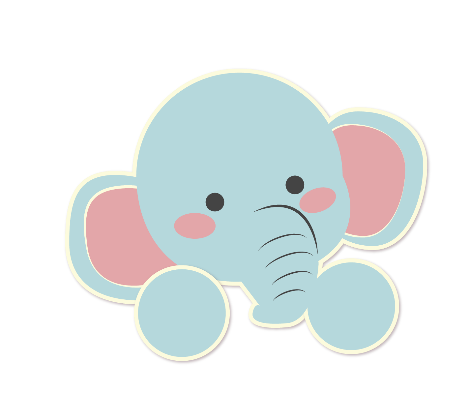 Mẹ yêu cầu em bé nín khóc.
yêu cầu
a) Có nín đi không?
chê trách
b) Vì sao cậu lại làm phiền lòng cô như vậy?
chê trách
Thể hiện ý
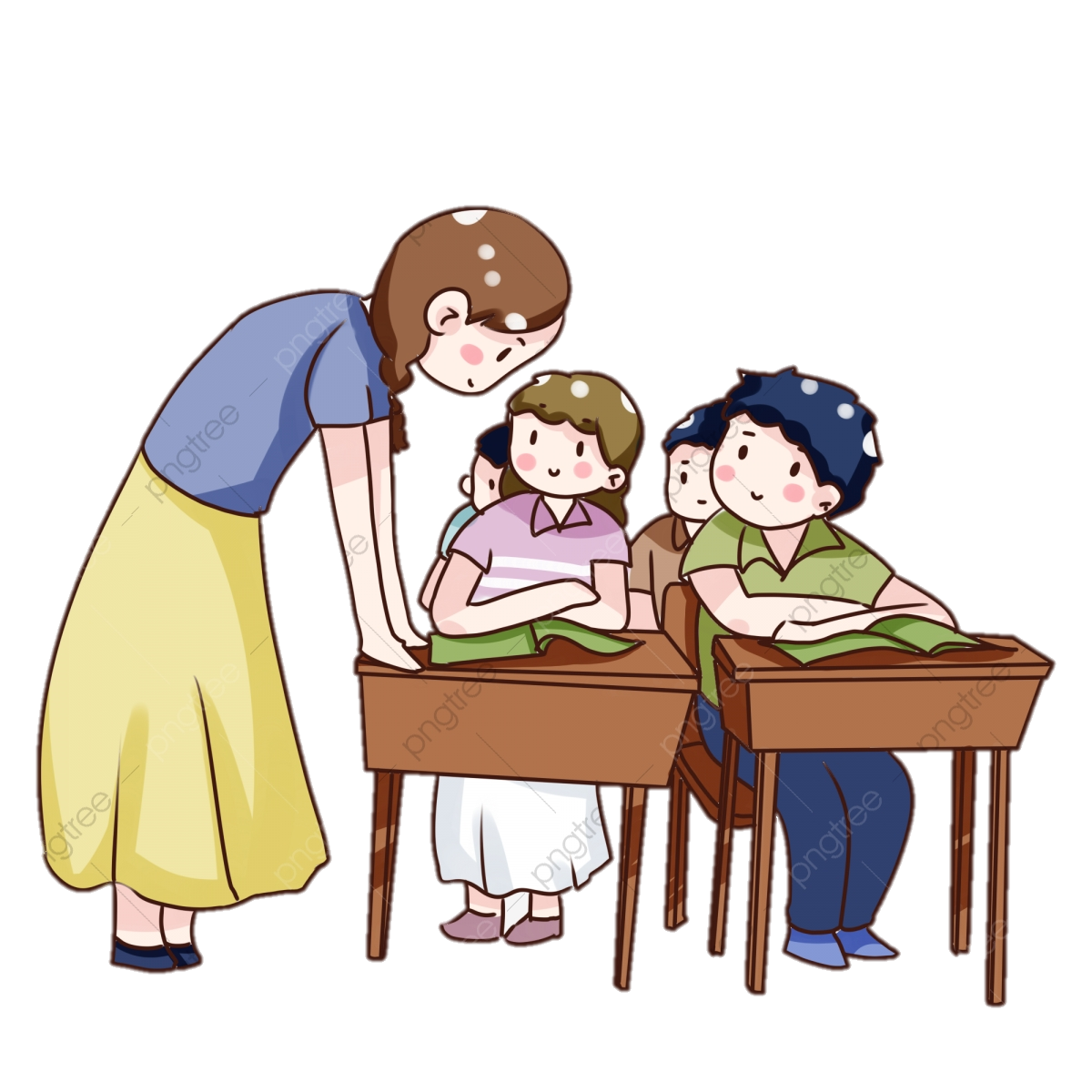 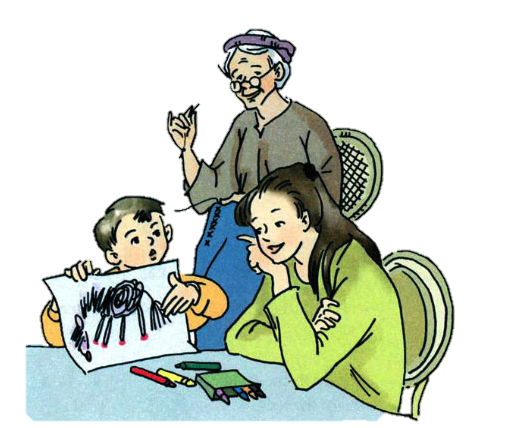 chê
c) Em vẽ thế này mà bảo là con ngựa    à?
Chị        em vẽ không giống con ngựa.
chê
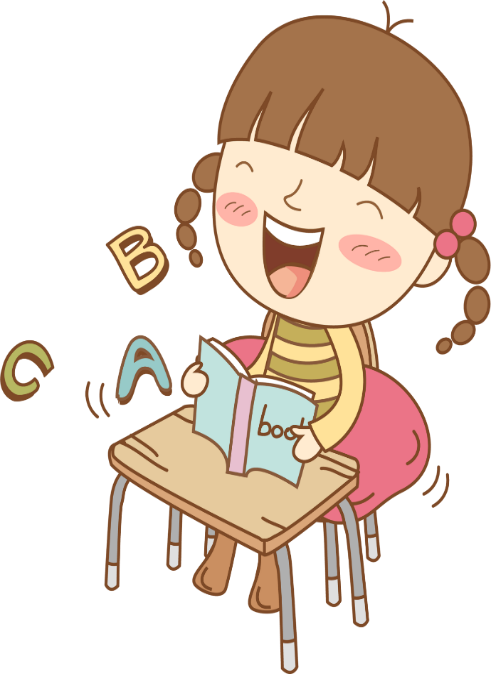 d) Chú có thể xem giúp tôi mấy giờ có xe đi Miền Đông không?
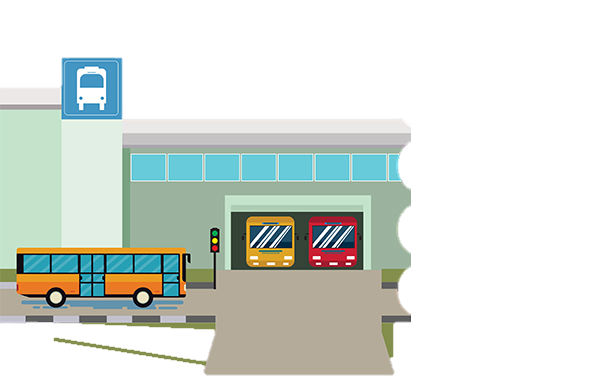 nhờ cậy
nhờ cậy
Bà cụ
giúp đỡ.
giúp đỡ.
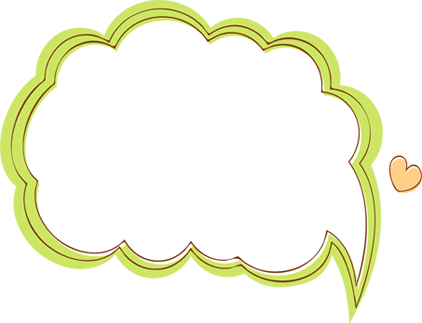 Bài 2: Đặt câu phù hợp với các tình huống cho sau đây:
Trong giờ sinh hoạt đầu tuần của toàn trường, em đang chăm chú nghe cô hiệu trưởng nói thì một bạn ngồi cạnh hỏi chuyện em. Em hãy dùng hình thức câu hỏi để nói với bạn: chờ xong giờ sinh hoạt sẽ nói chuyện.
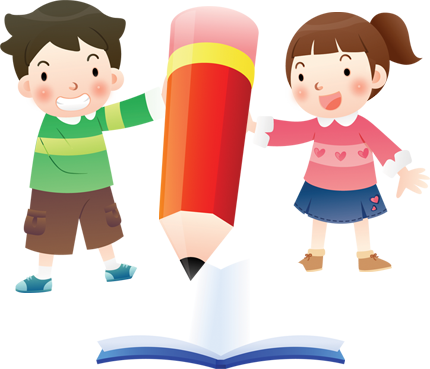 Đến nhà một bạn cùng lớp, em thấy nhà rất sạch sẽ, đồ đạc sắp xếp gọn gàng,ngăn nắp. Hãy dùng hình thức câu hỏi để khen bạn.
Hoạt động nhóm
c)Trong giờ kiểm tra em làm sai một bài tập, mãi đến khi về nhà em mới nghĩ ra. Em có thể tự trách mình bằng câu hỏi như thế nào?
d) Em và các bạn trao đổi về các trò chơi. Bạn Linh bảo: “Đá cầu là thích nhất.” Bạn Nam lại nói: “Chơi bi thích hơn.” Em hãy dùng hình thức câu hỏi để nêu ý kiến của mình: chơi diều cũng thú vị.
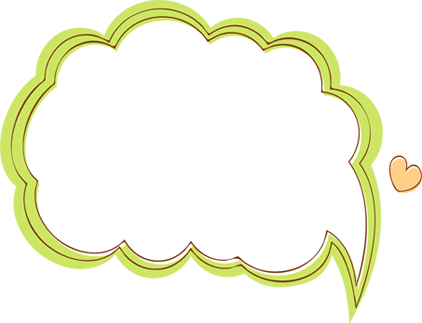 Bài 2: Đặt câu phù hợp với các tình huống cho sau đây:
Trong giờ sinh hoạt đầu tuần của toàn trường, em đang chăm chú nghe cô hiệu trưởng nói thì một bạn ngồi cạnh hỏi chuyện em. Em hãy dùng hình thức câu hỏi để nói với bạn: chờ xong giờ sinh hoạt sẽ nói chuyện.
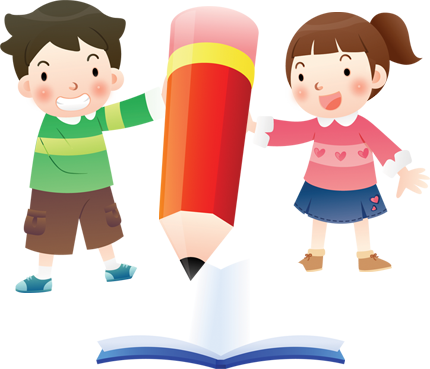 Hoạt động nhóm
Bạn có thể chờ hết giờ sinh hoạt, chúng mình cùng nói chuyện được không?
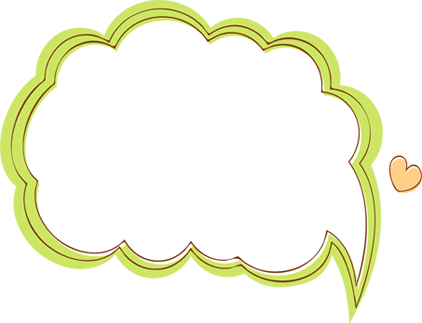 Bài 2: Đặt câu phù hợp với các tình huống cho sau đây:
Đến nhà một bạn cùng lớp, em thấy nhà rất sạch sẽ, đồ đạc sắp xếp gọn gàng,ngăn nắp. Hãy dùng hình thức câu hỏi để khen bạn.
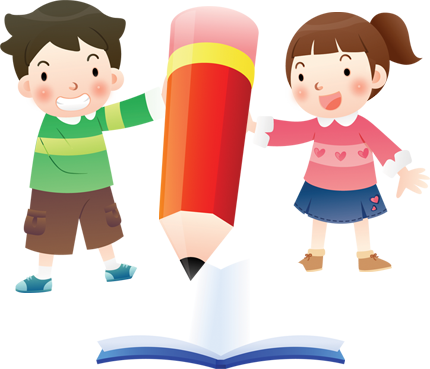 Hoạt động nhóm
Sao nhà bạn sạch sẽ, ngăn nắp thế?
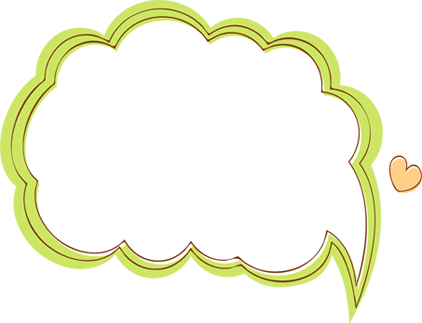 Bài 2: Đặt câu phù hợp với các tình huống cho sau đây:
c)Trong giờ kiểm tra em làm sai một bài tập, mãi đến khi về nhà em mới nghĩ ra. Em có thể tự trách mình bằng câu hỏi như thế nào?
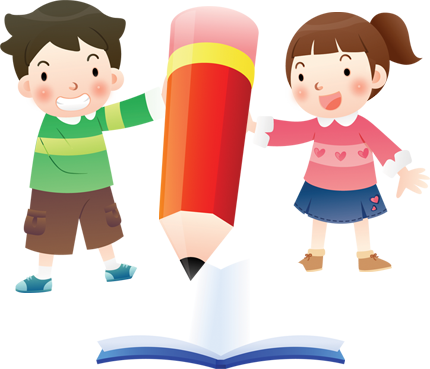 Hoạt động nhóm
Bài toán không khó sao mình làm sai vậy nhỉ?
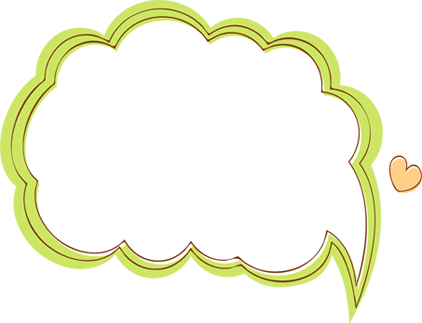 Bài 2: Đặt câu phù hợp với các tình huống cho sau đây:
d) Em và các bạn trao đổi về các trò chơi. Bạn Linh bảo: “Đá cầu là thích nhất.” Bạn Nam lại nói: “Chơi bi thích hơn.” Em hãy dùng hình thức câu hỏi để nêu ý kiến của mình: chơi diều cũng thú vị.
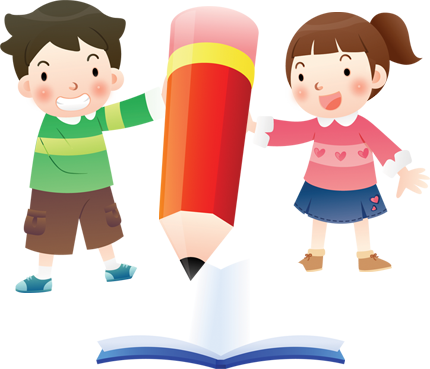 Hoạt động nhóm
Chơi diều cũng thú vị chứ?
Bài 3: Hãy nêu một vài tình huống có thể dùng câu hỏi để:
a) Tỏ thái độ khen, chê.

	b) Khẳng định, phủ định.

	c) Thể hiện yêu cầu, mong muốn.
Sao chữ của Lan đẹp thế ?
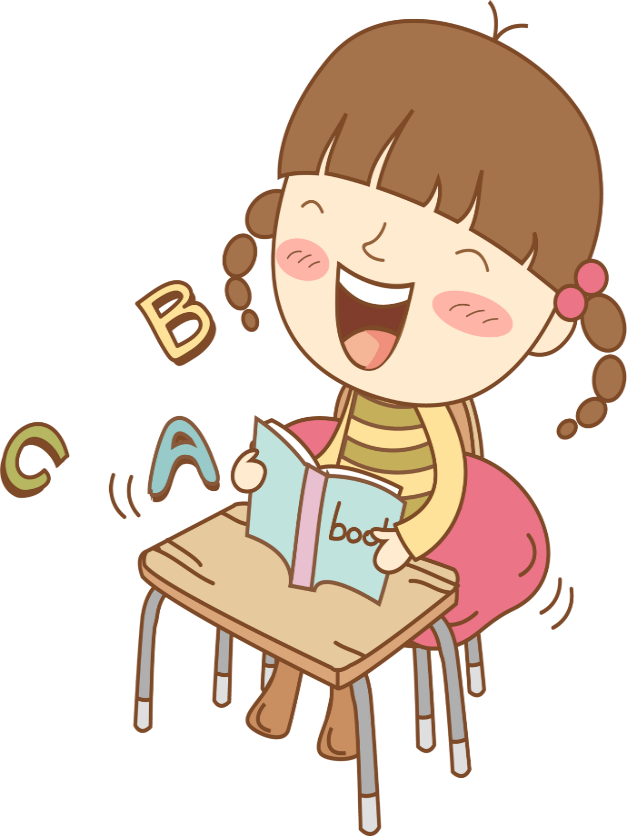 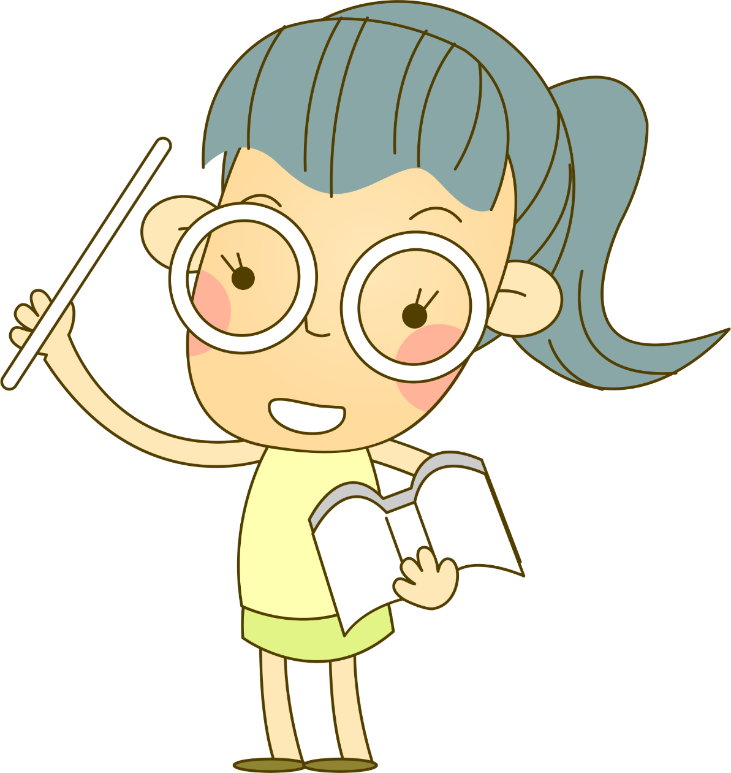 Tớ là chủ nhân của bộ lego này chứ còn ai nữa?
Bạn có thể cho tớ mượn vở được không?
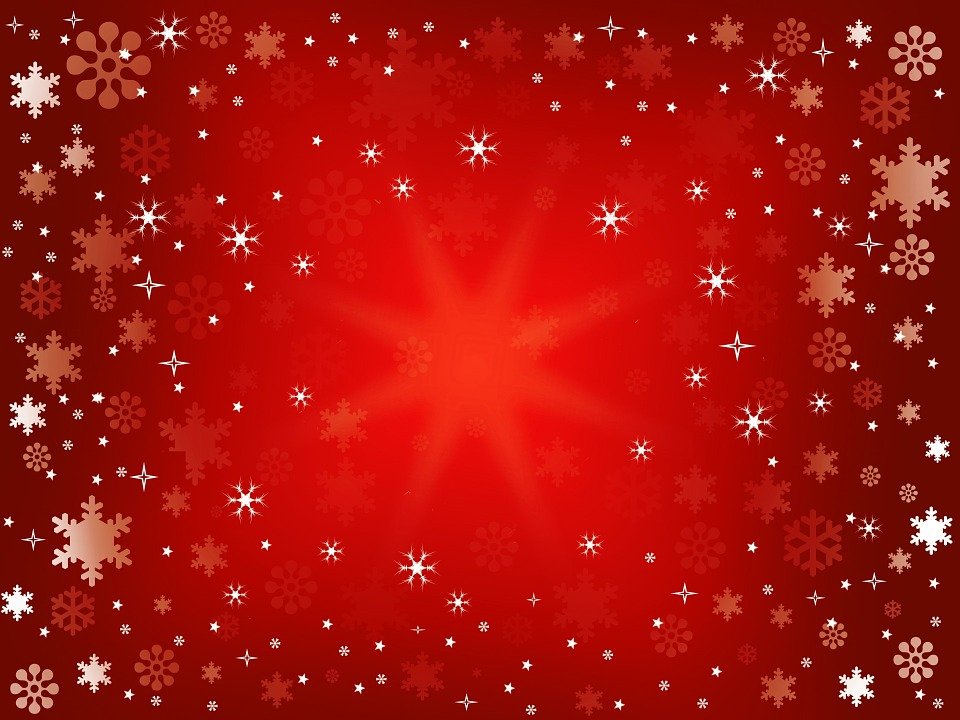 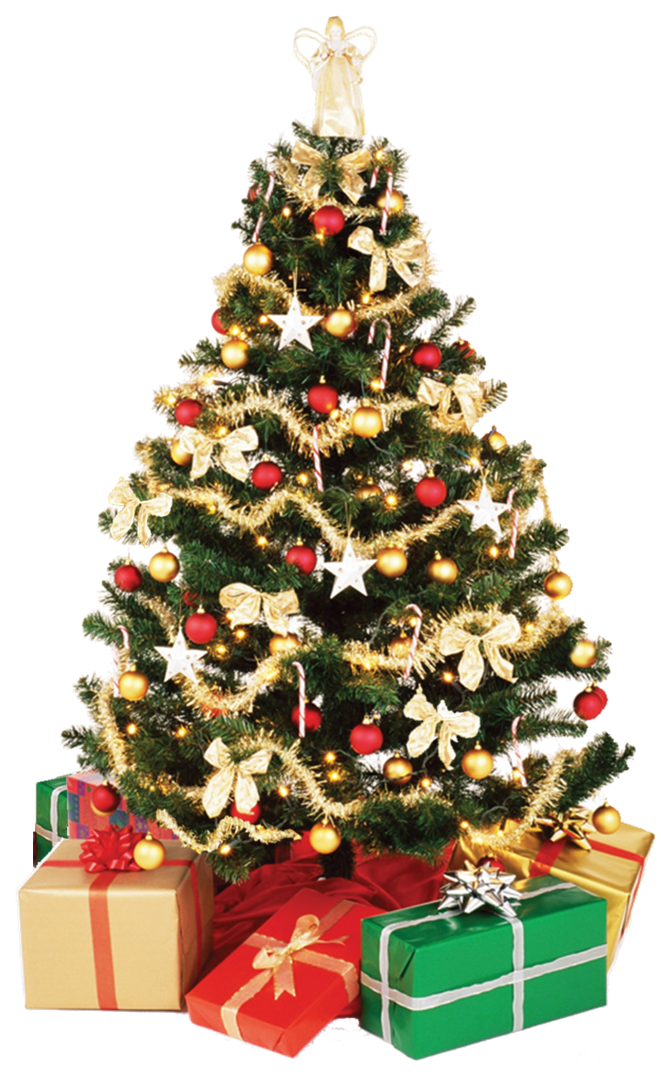 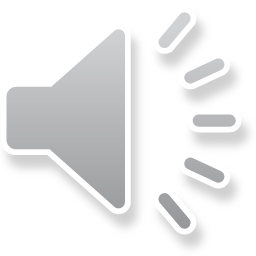 ỨNG DỤNG
CHỌN QUÀ NOEL
CHỌN QUÀ NOEL
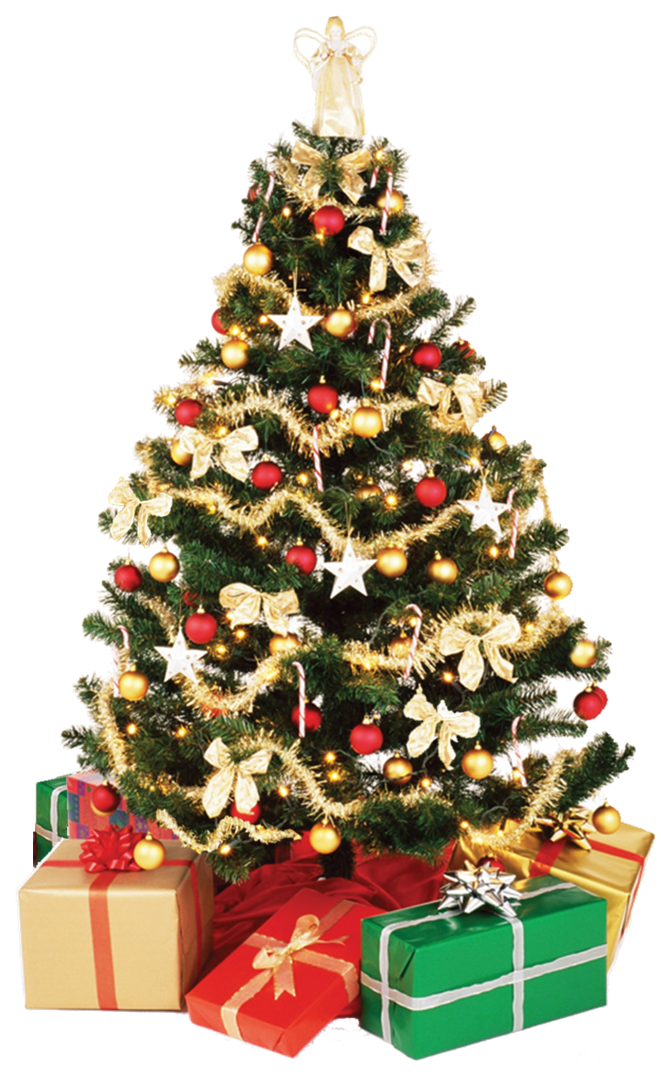 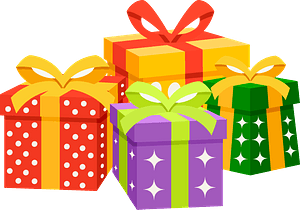 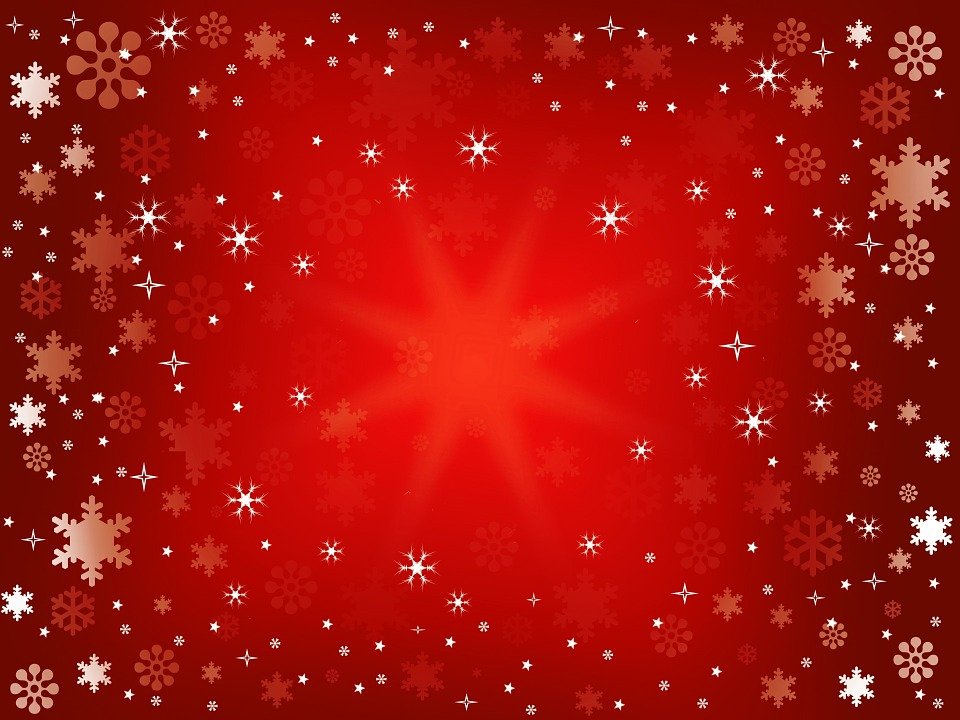 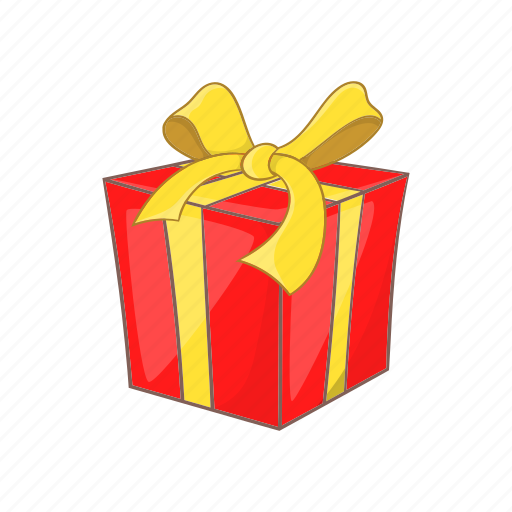 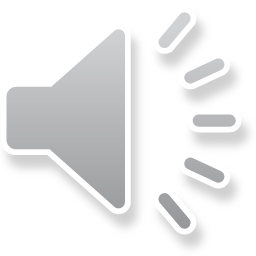 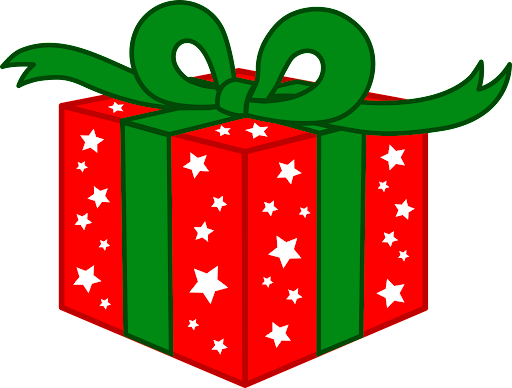 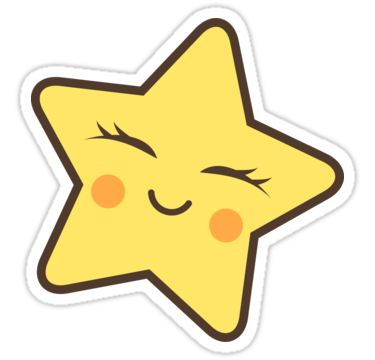 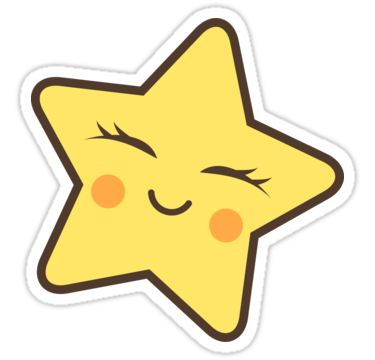 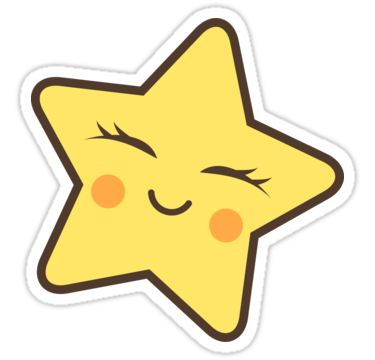 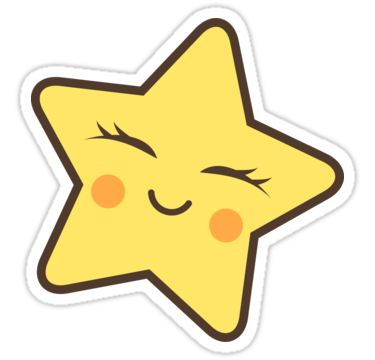 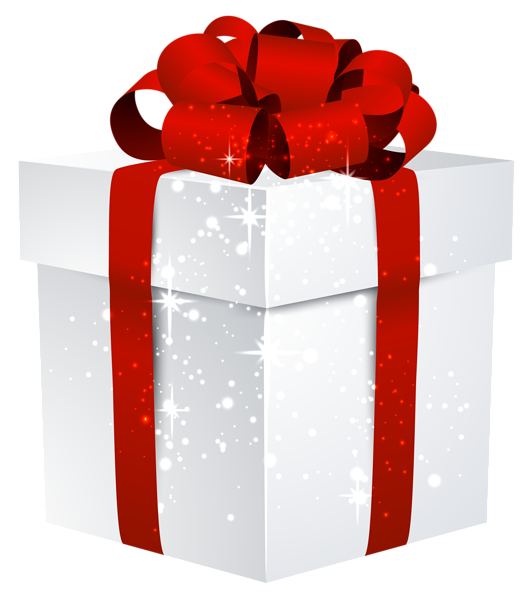 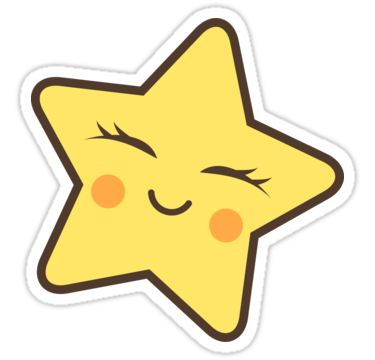 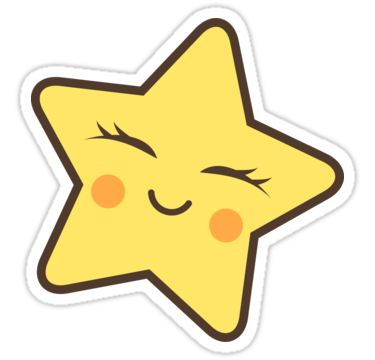 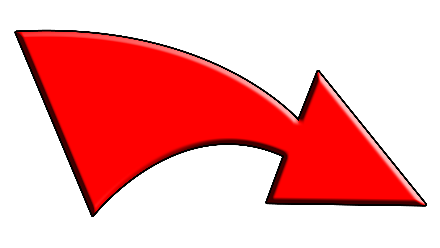 [Speaker Notes: Click vào mỗi hộp để tới câu hỏi
Click vào mũi tên để tới bài học]
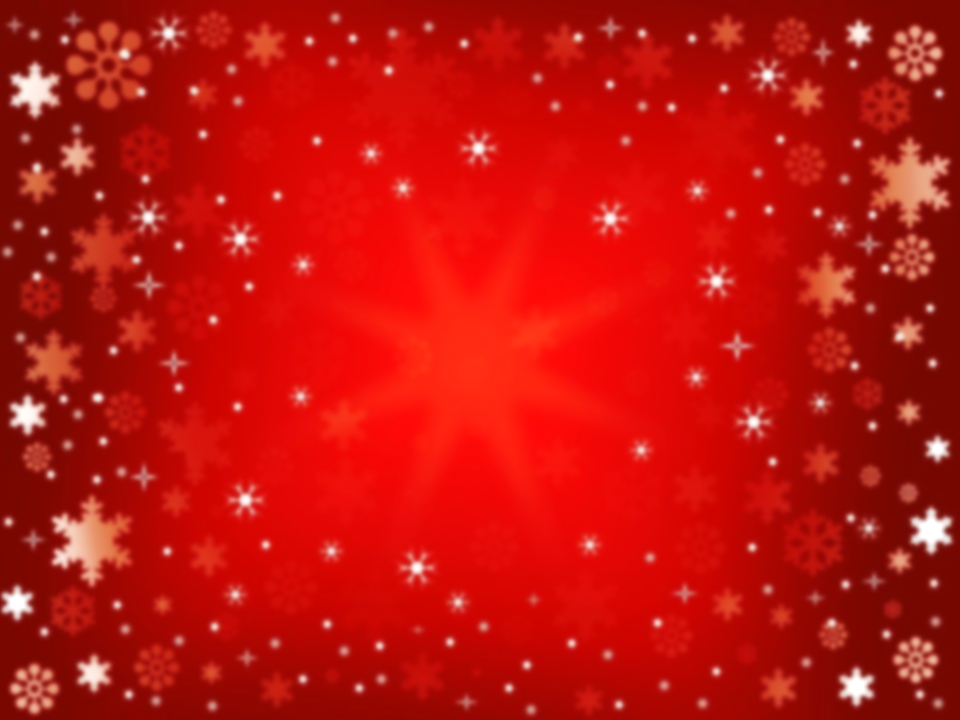 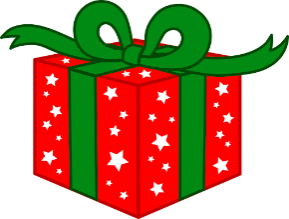 Con mèo nhà em hay ăn vụng. Em mắng nó: 
“ Sao mày hư thế?”
A. Thể hiện yêu cầu, mong muốn
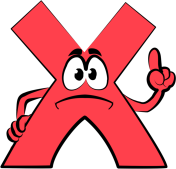 B.  Khẳng định, phủ định.
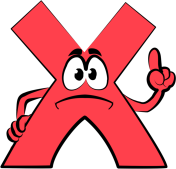 C. Tỏ thái độ  chê.
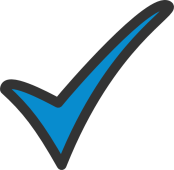 [Speaker Notes: Click vào hộp quà để quay về]
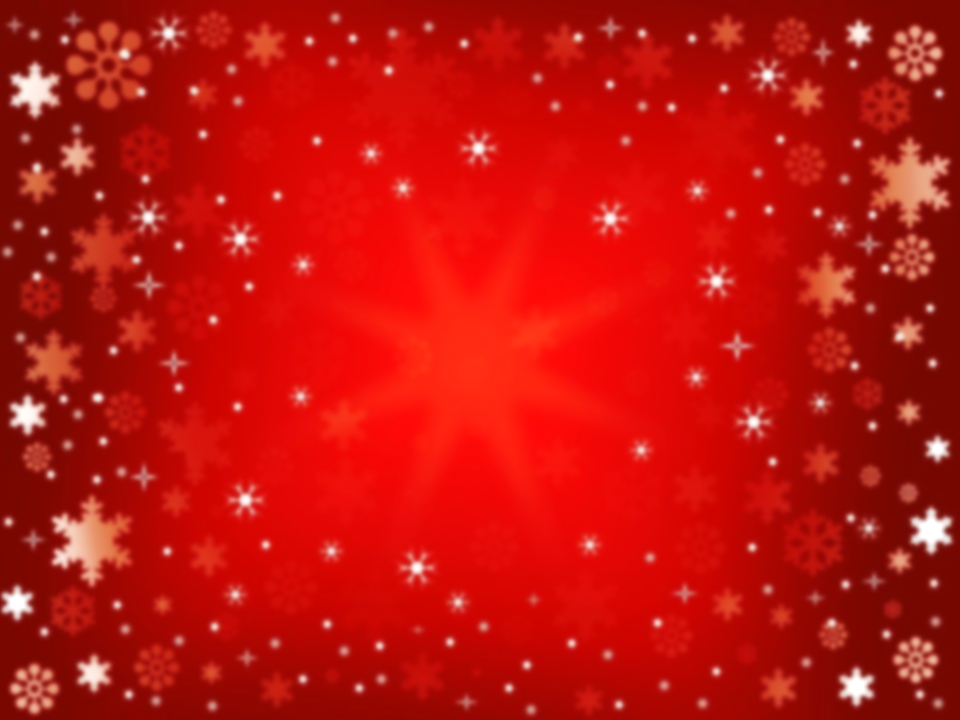 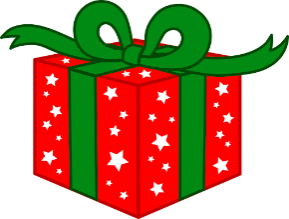 Tôi đang học bài, bé Lan đến ôm cổ tôi. Tôi bảo: “Em ra ngoài cho chị học bài được không?”
A. Thể hiện yêu cầu, mong muốn.
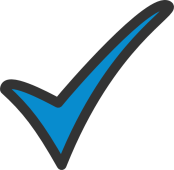 B. Khẳng định, phủ đinh.
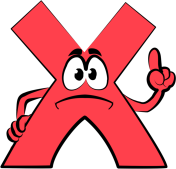 C. Tỏ thái độ khen, chê.
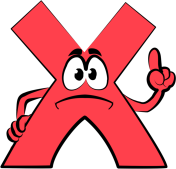 [Speaker Notes: Click vào hộp quà để quay về]
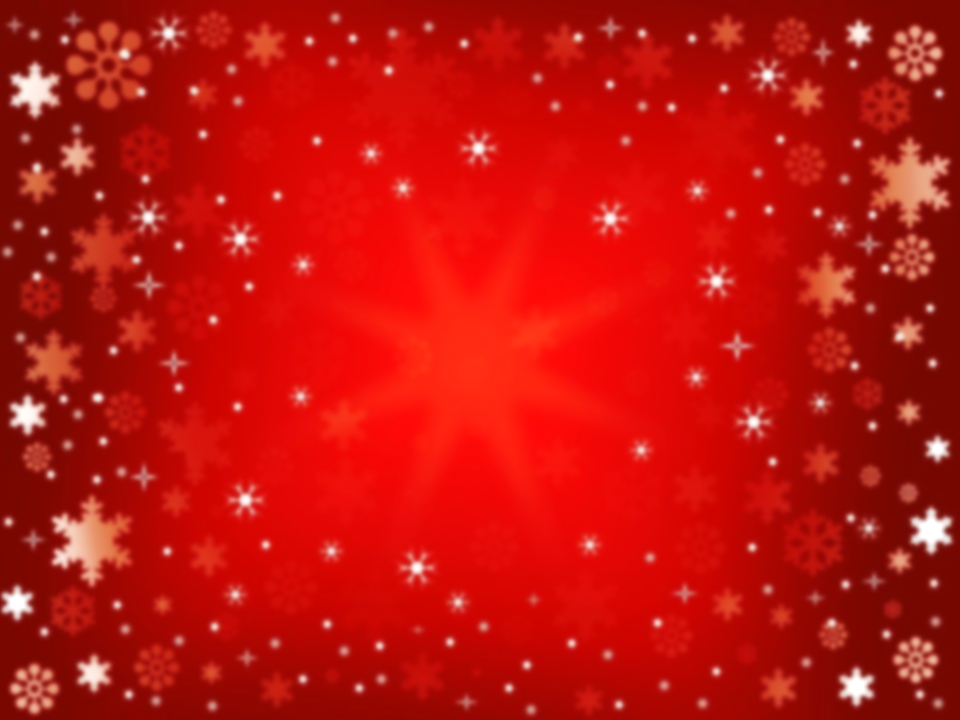 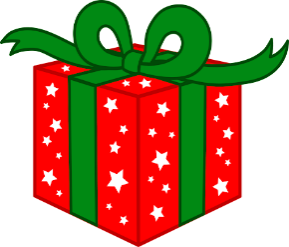 Câu hỏi nào sau đây được dùng với mục đích khác:
A. Sao con không học bài thế?
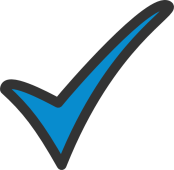 B. Con học bài chưa?
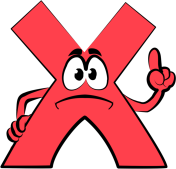 C. Con không phải học bài à?
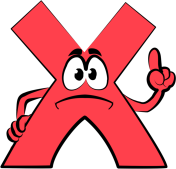 [Speaker Notes: Click vào hộp quà để quay về]
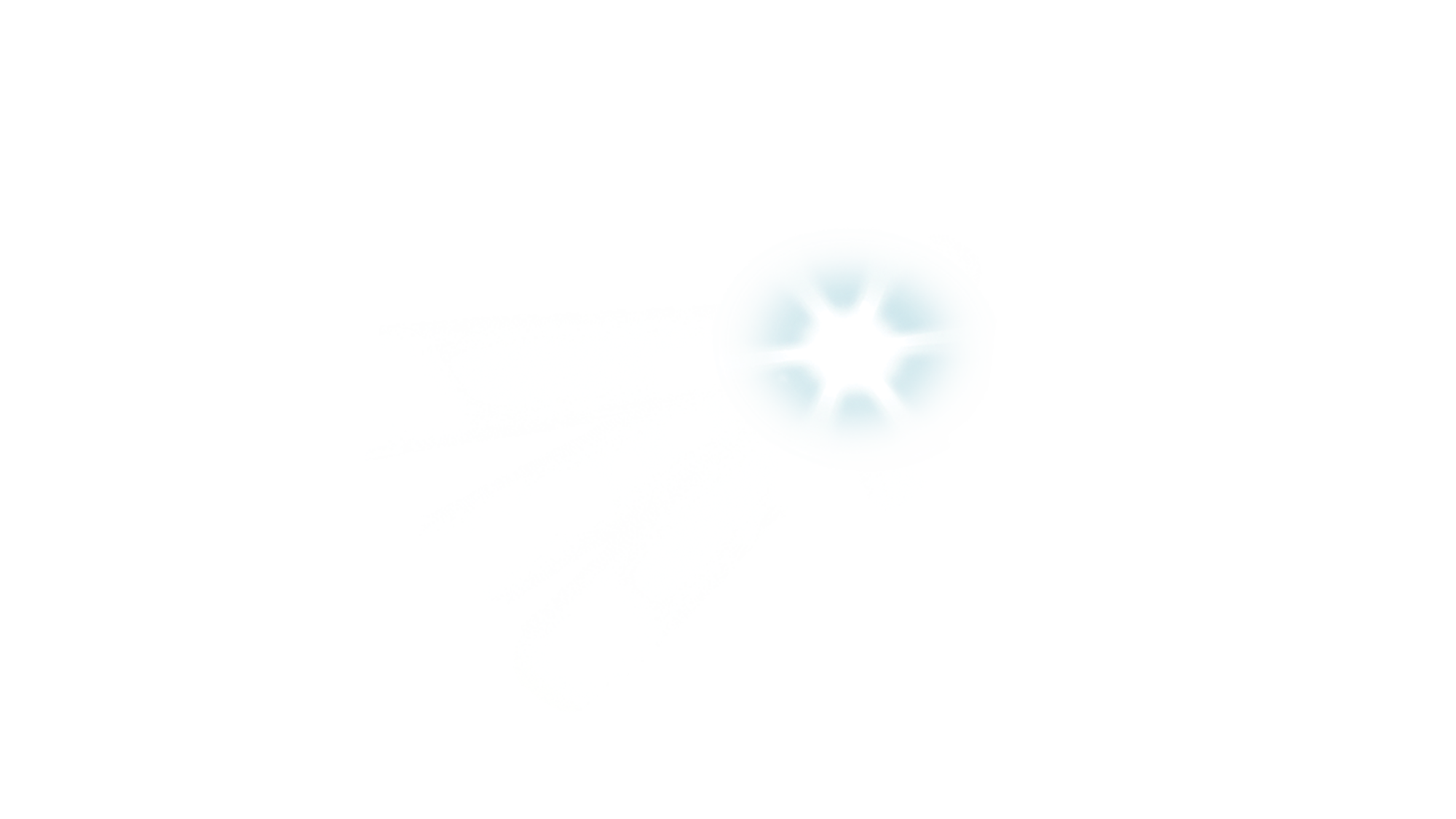 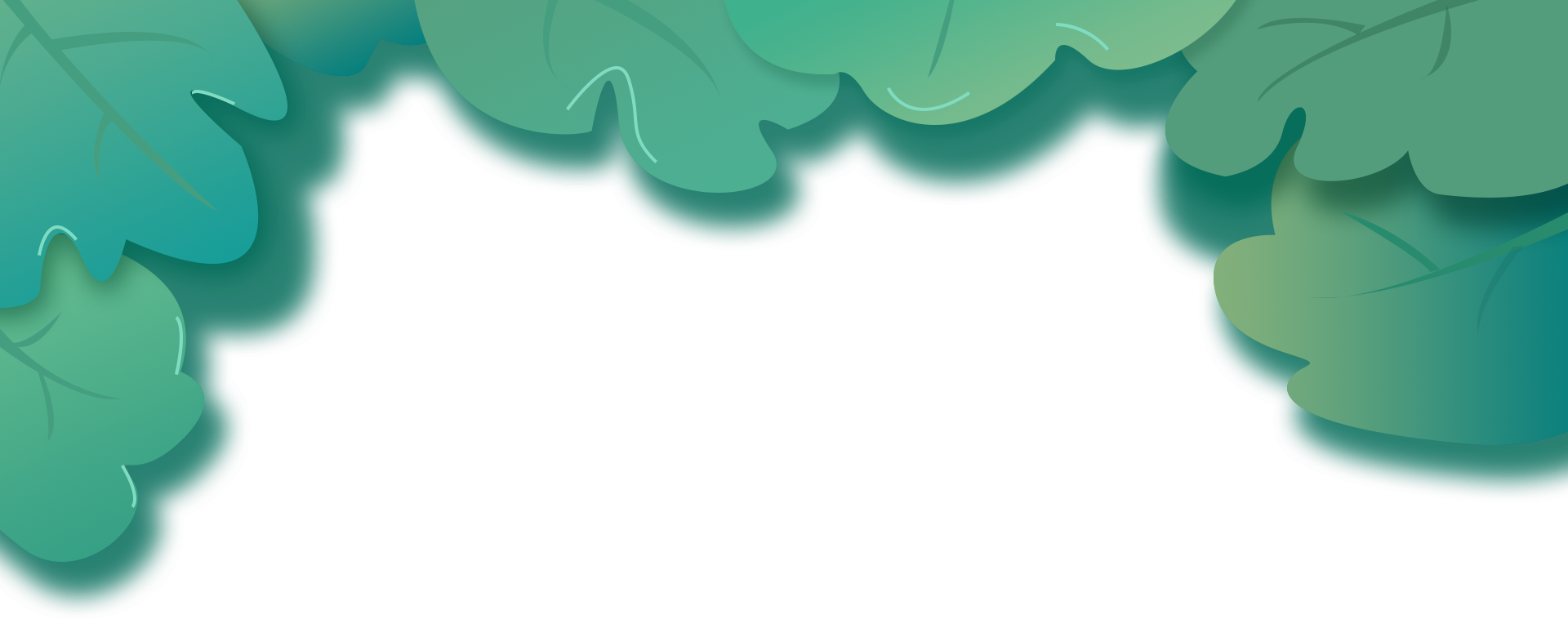 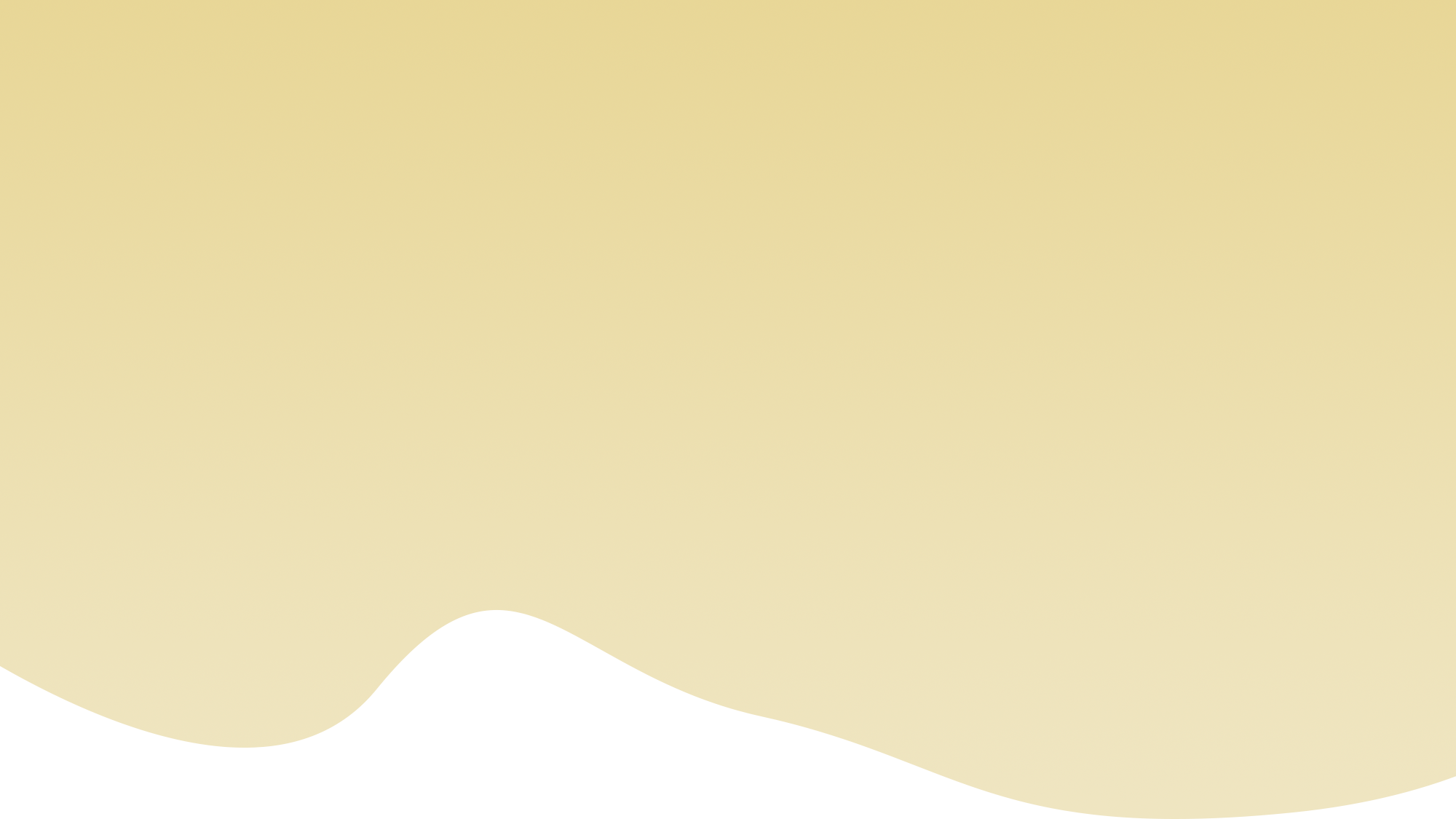 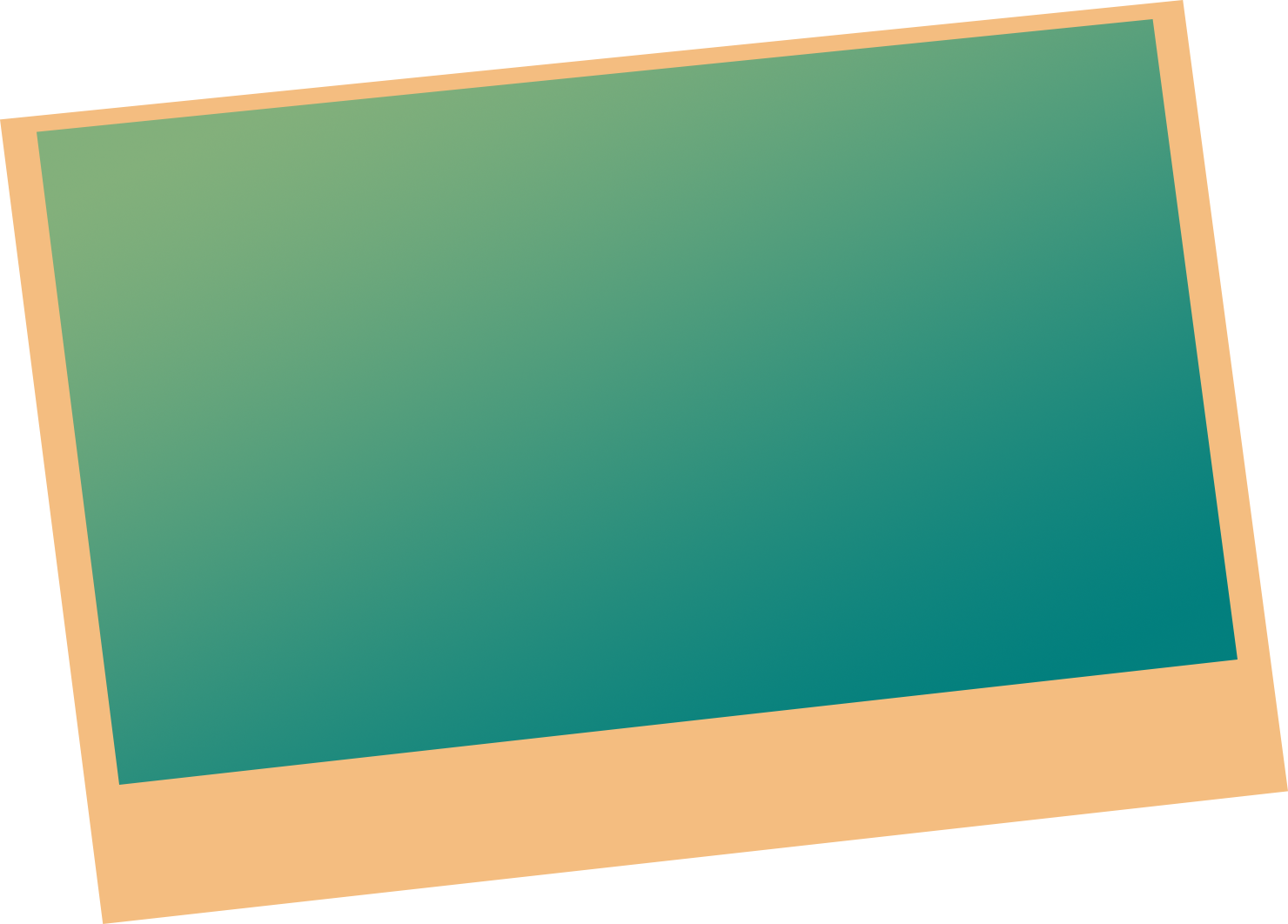 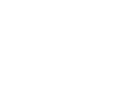 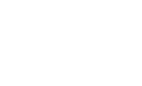 BYE
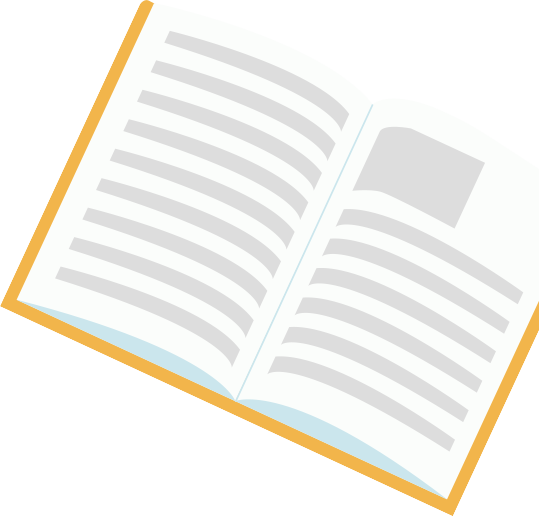 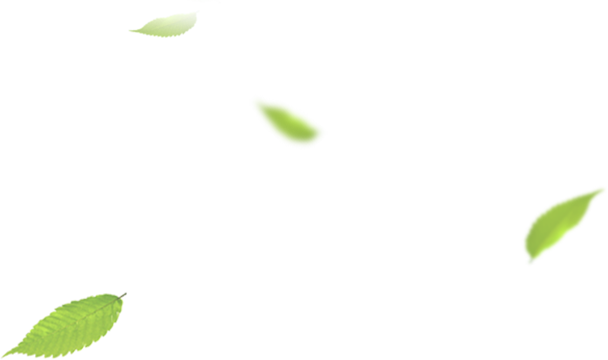 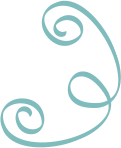 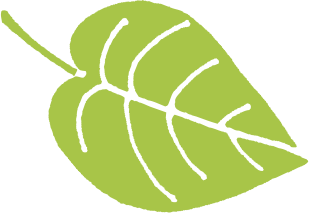 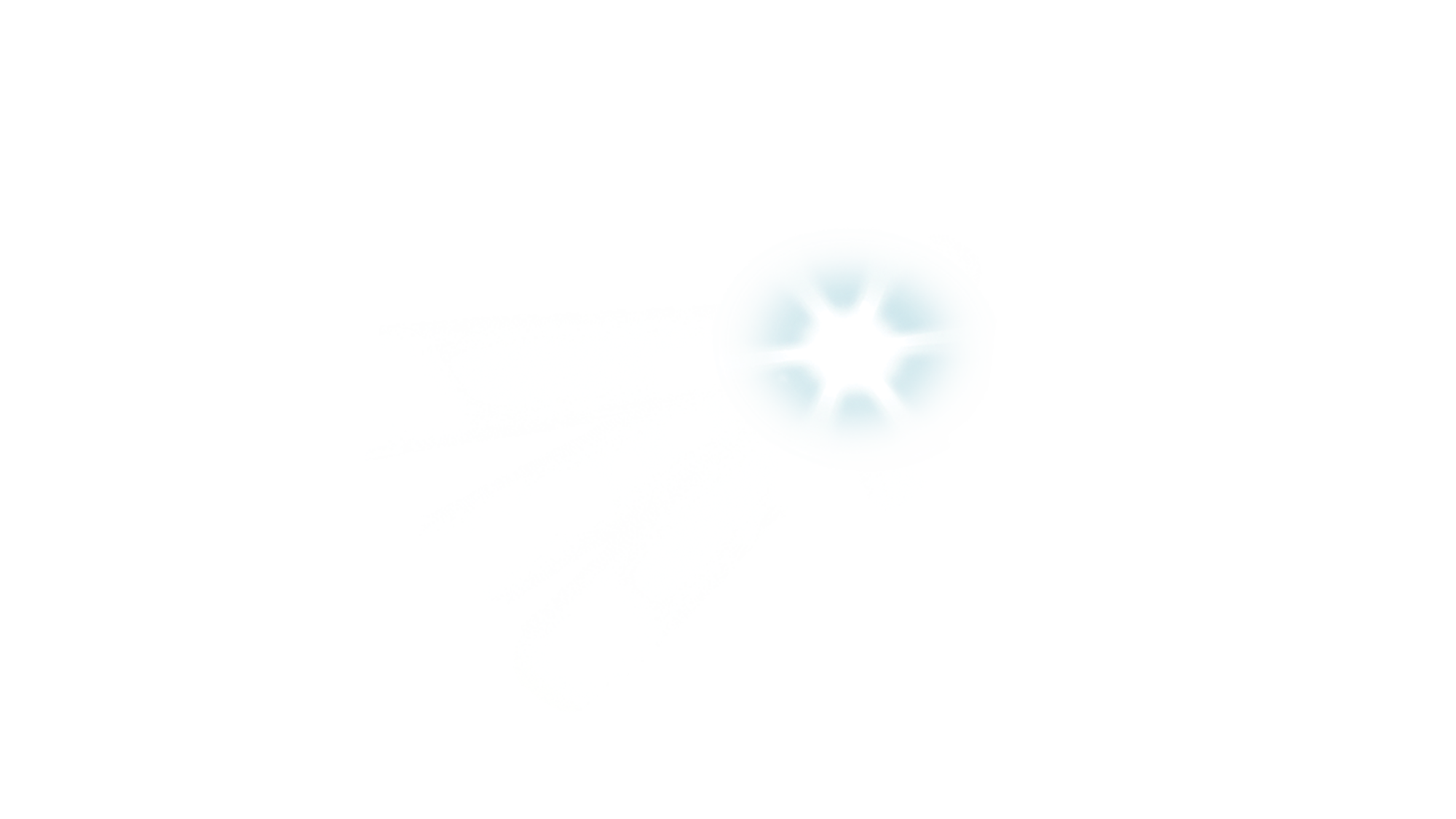 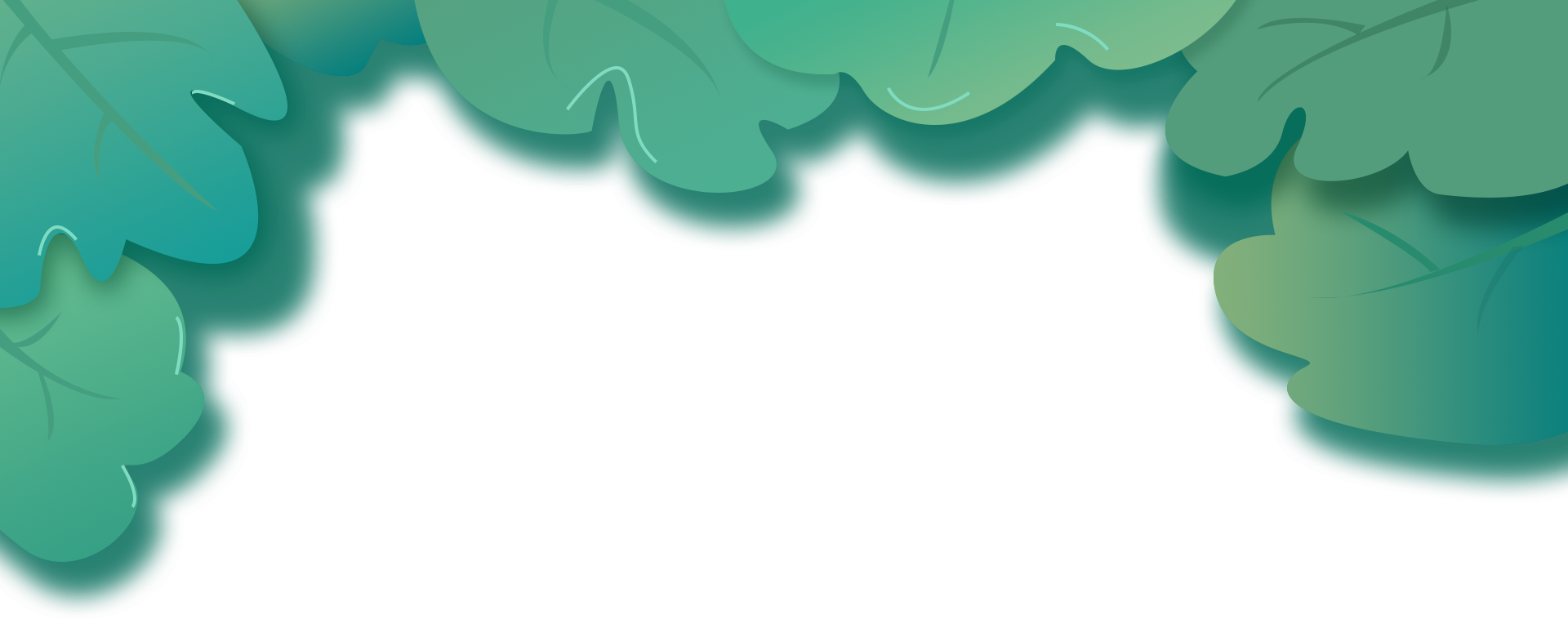 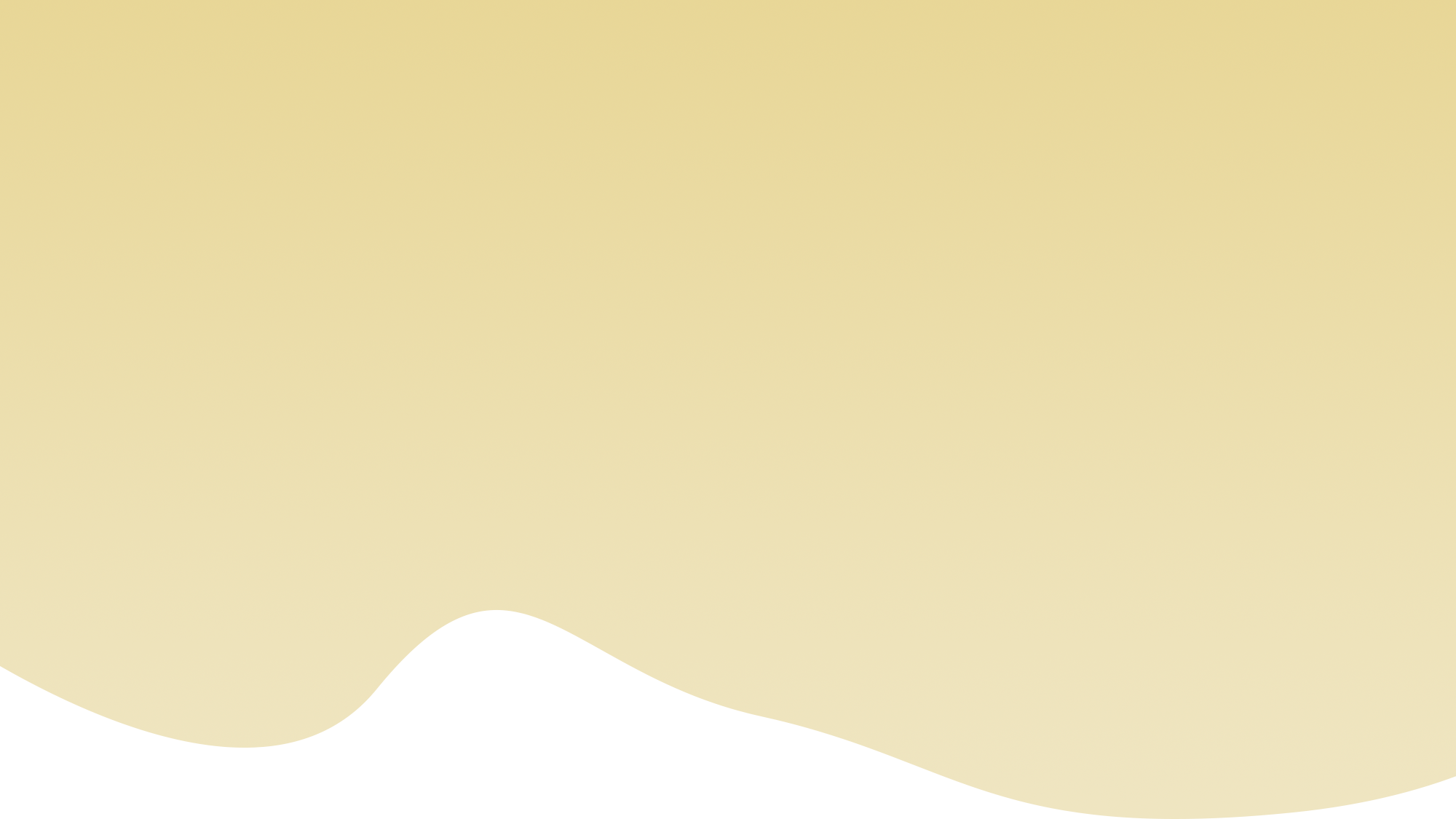 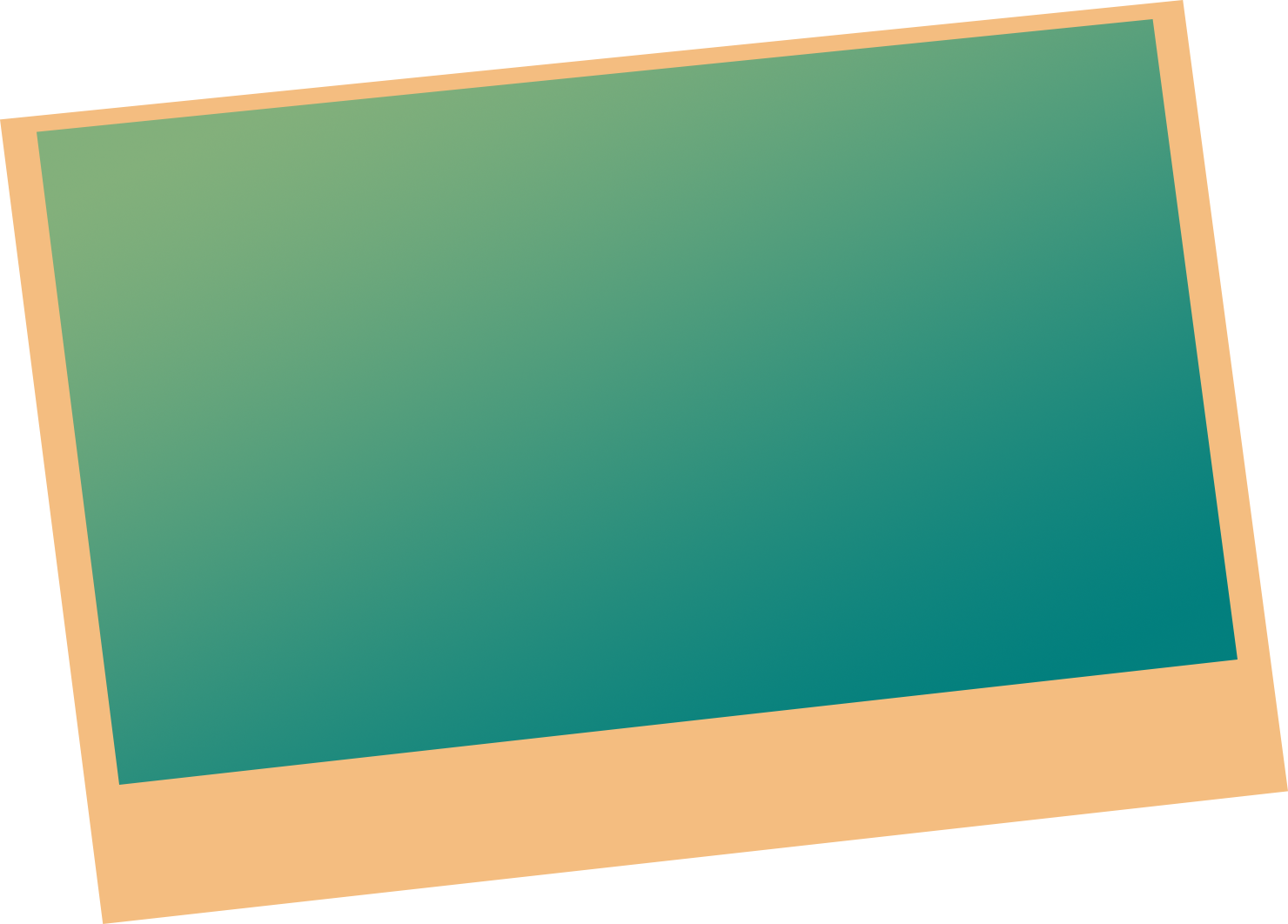 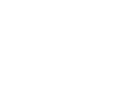 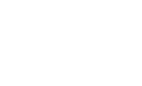 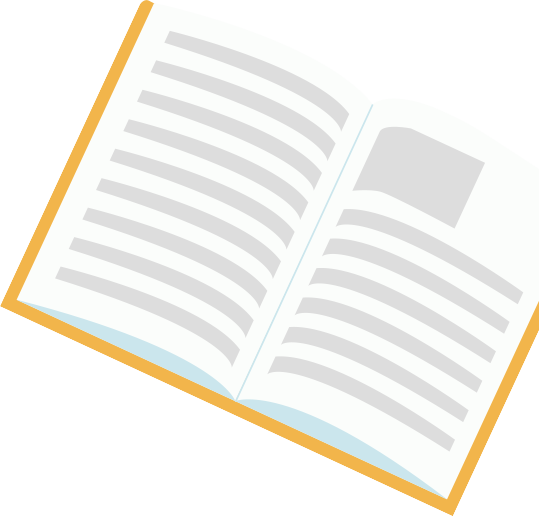 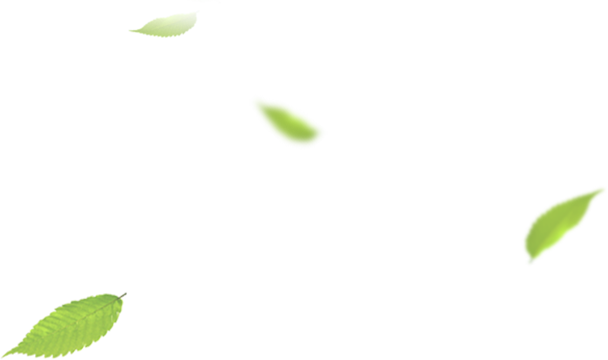 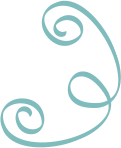 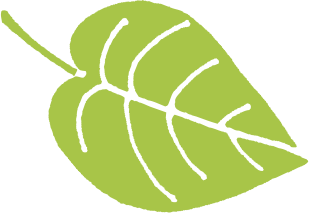 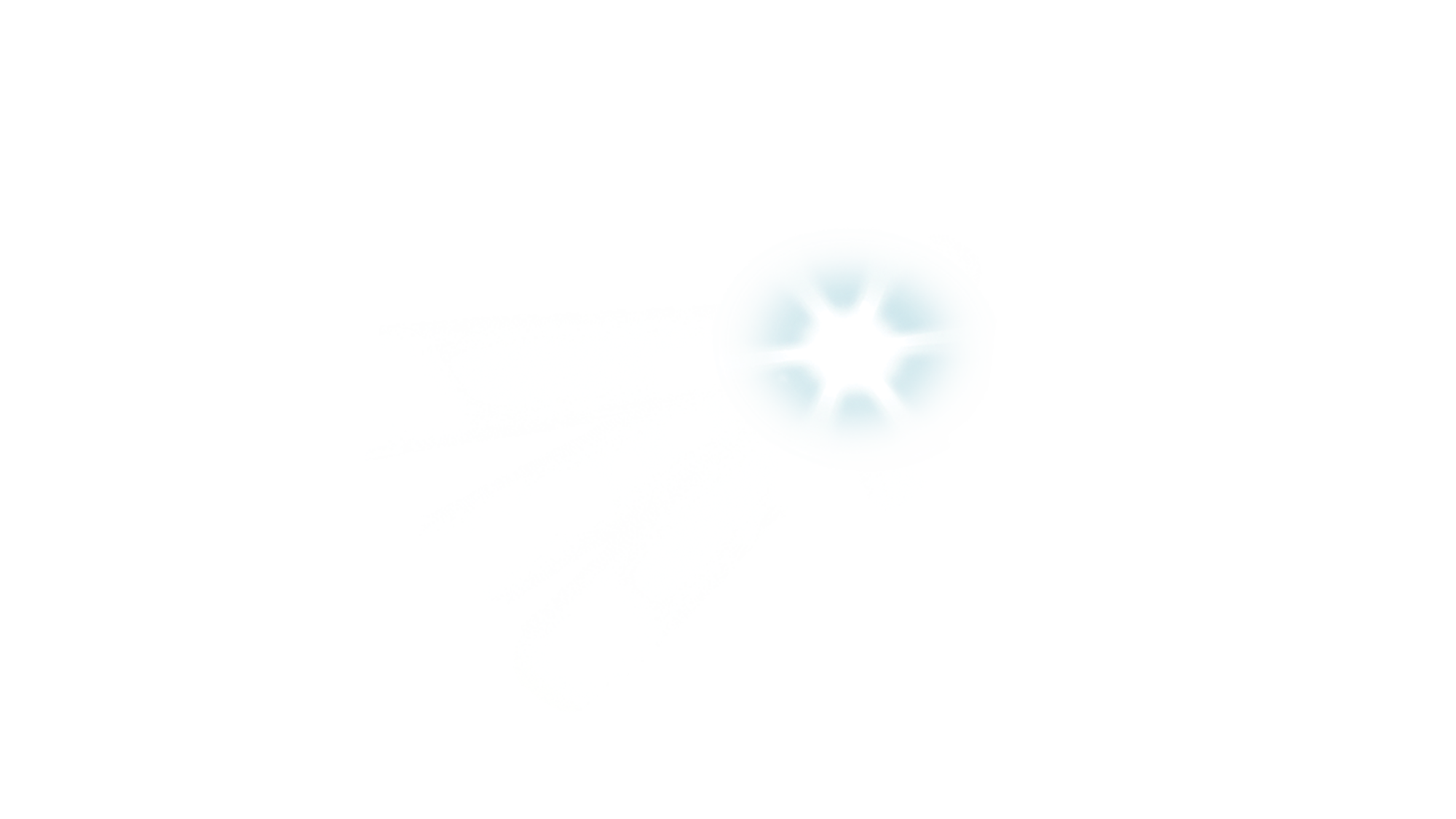 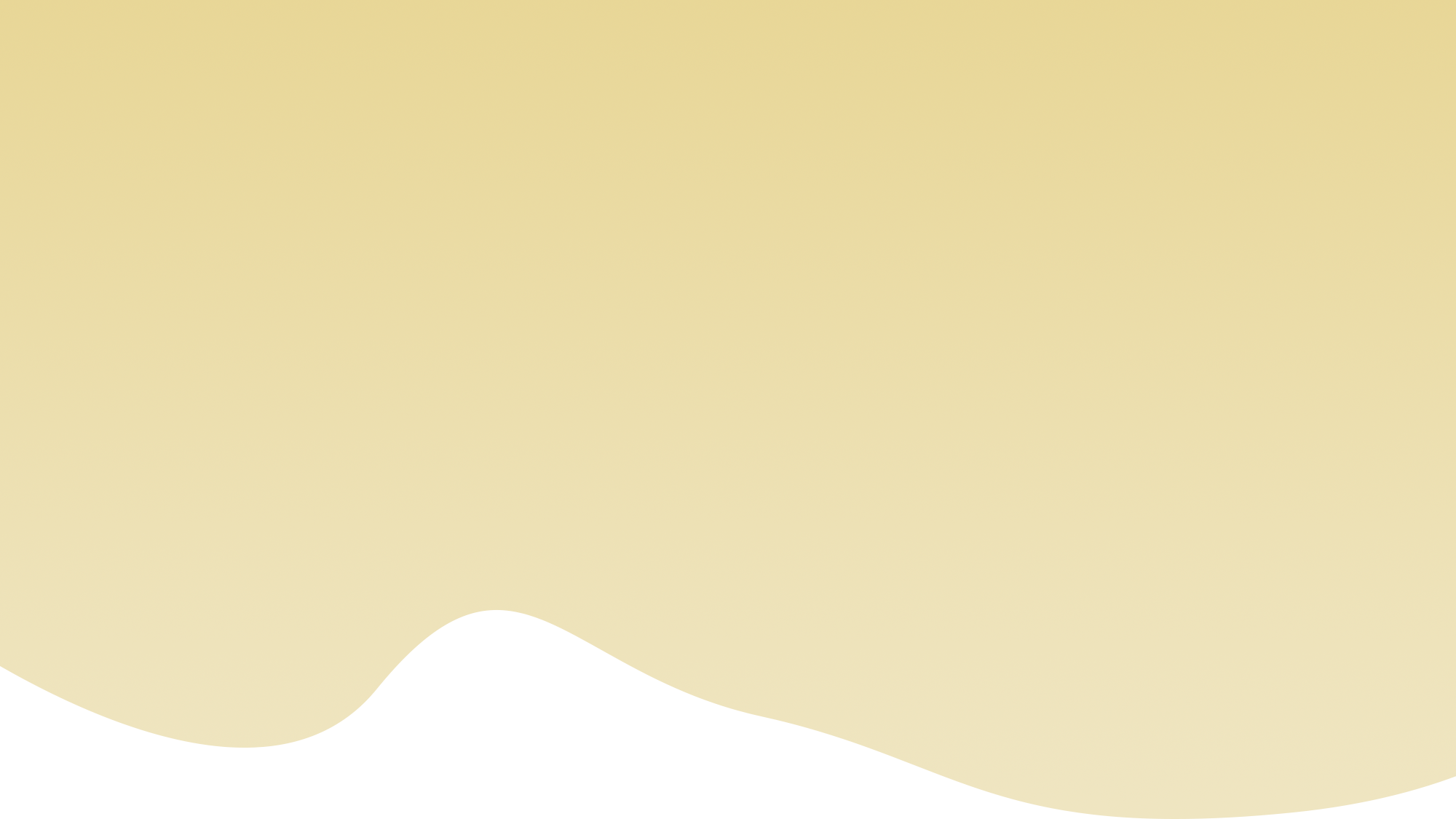 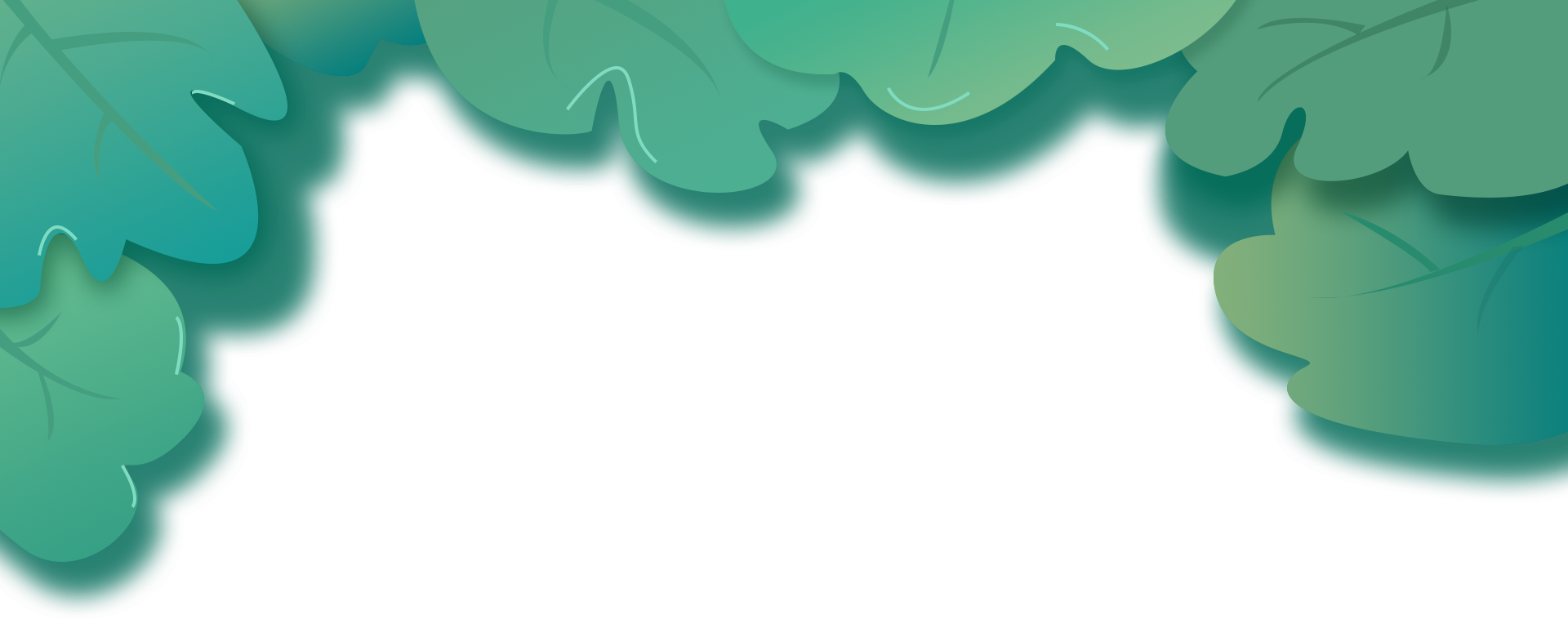 MĂNG NON – TÀI LIỆU TIỂU HỌC 
CHUYÊN GIÁO ÁN ĐIỆN TỬ THEO TUẦN KHỐI 4 BÀI THAO GIẢNG – ELEARNING 
Nhóm chia sẻ tài liệu 
– Quà tặng: Măng Non – Tài liệu Tiểu học 
Page: Măng Non – Tài liệu Tiểu học 
SĐT ZALO : 0382348780 - 0984848929
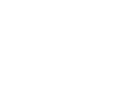 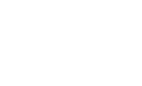 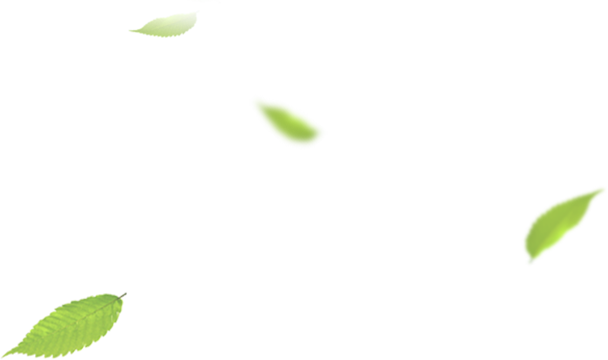 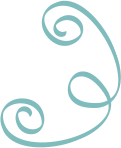